Cosmology,  
lect. 6



Universe Measured
Galaxies & the Cosmos:

Distances & Motions
Distance Measurement
Given the vast distances in the Universe, it is impossible to measure distances directly. 

Hence, we need to develop indirect methods that allow us to infer 
     reliable estimates of the distances of objects.

One of the most practical means is based on the comparison between 

     -  observed brightness of an object    
                         (apparent brightness)
     -   intrinsic brightness of an object
                         (absolute brightness)

    Compare this with distance of streetlights :
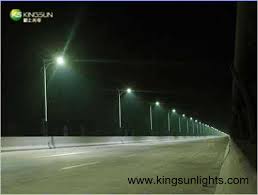 Standard Candles
To determine distances in the Universe, astronomers identify objects 
     of which they know the intrinsic brightness:    standard candles.
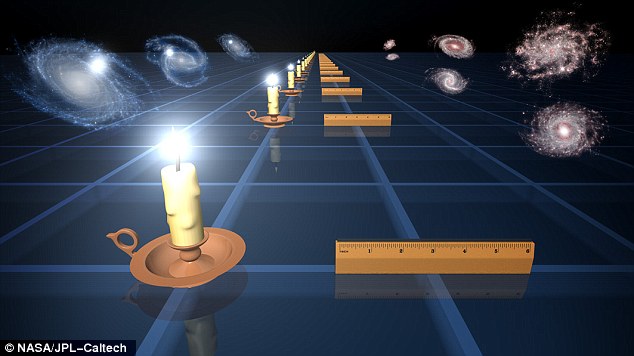 Standard Candles
To determine distances in the Universe, astronomers identify objects 
     of which they know the intrinsic brightness:

                                        Standard  Candles 

Knowing the intrinsic luminosity/brightness Labs of a star/object, 
     and measuring its apparent brightness, or flux S (light through per unit area),

      the distance DL may simply be inferred from
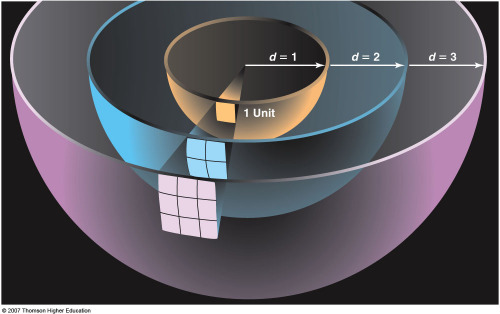 Cepheids:    Period-Luminosity
To be able to determine cosmological distances, the reference  Standard  Candles 

need to be very bright objects/stars,  whose intrinsic luminosity has been 
     determined to high precision.

It was Henrietta Swan Leavitt (1868-1921) who 
      discovered that  a particular  type of variable stars, 
      the Cepheid stars, 
      - whose brightness varies as a result of their 
        weeks long rhythmic pulsations –

       have a characteristic  relation  between

     -  the period of their variation/pulsation
     -  their intrinsic brightness
     -  the socalled   Period-Luminosity relation 

 As individual Cepheid stars are very bright 
      - up to 100,000 times the Sun’s luminosity,
         with masses in the order of 4-20 M -
        they can be identified in other galaxies

 and the distance to those galaxies determined.
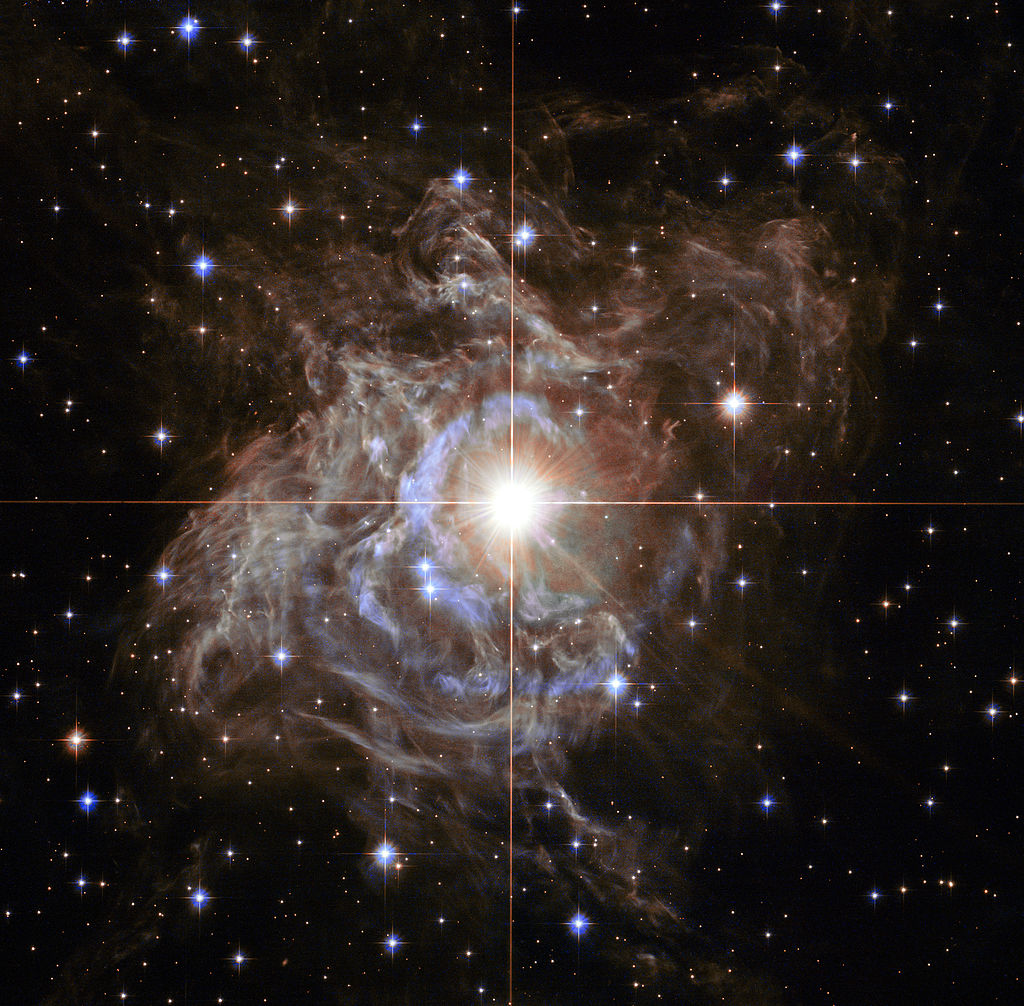 Henrietta Leavitt               (1868-1921)
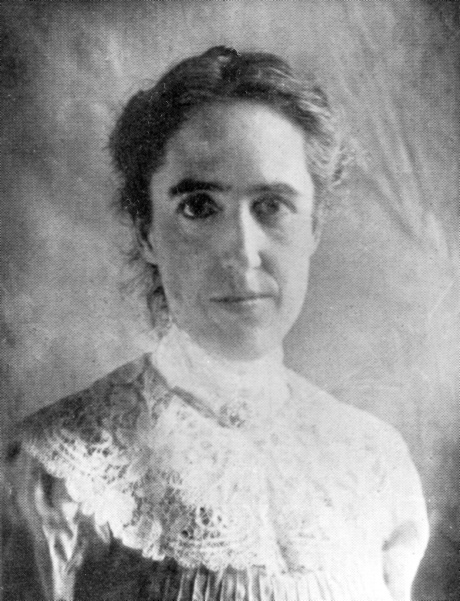 Henrietta Swan-Leavitt started working in 1893 at 
       Harvard College Observatory as one of the women human computers
       hired by Edward Pickering to measure and catalog brightness of  
       stars on photographic plates.
In this time, she made the fundamental discovery of the 
       period-luminosity relation of Cepheid stars. 
During her lifetime she hardly got recognition for this discovery, 
       which is one of astronomy’s most significant ones as it allowed 
       the measurement of extragalactic distances.
Edwin Hubble used this relation to establish the distances to 
       nearby galaxies and discover the expansion of the Universe.
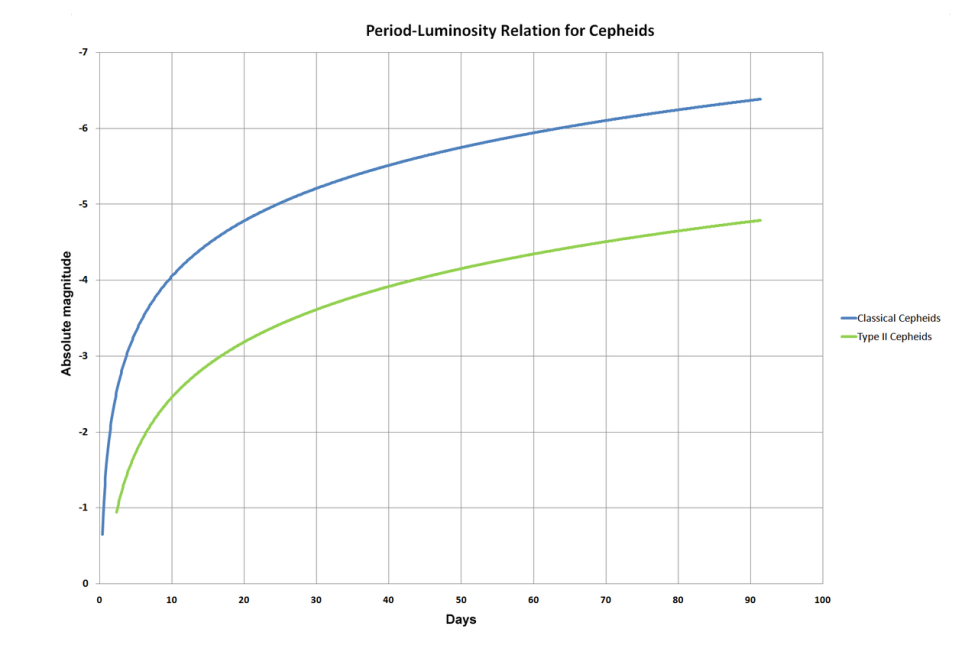 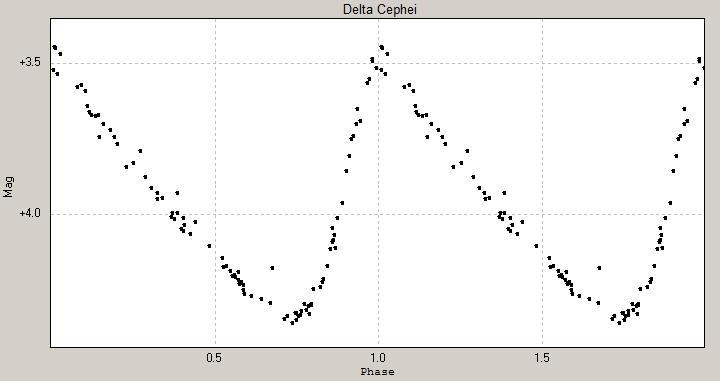 Andromeda-V1
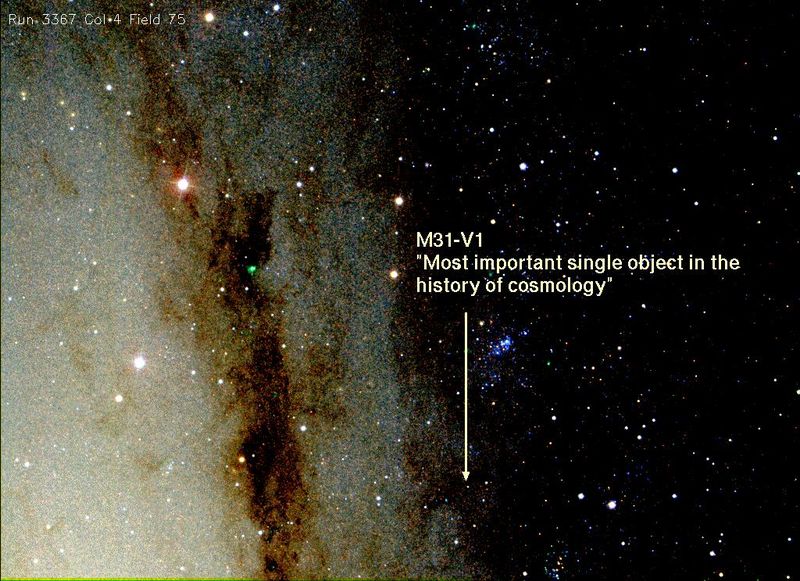 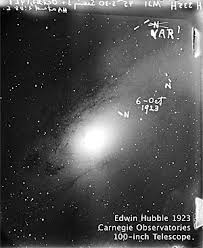 Andromeda-V1:       the object that changed the Universe
October 6, 1923:
      Edwin Hubble 45 minute exposure of 
      the Andromeda galaxy M31  with the 
      100 inch Hooker telescope at Mount Wilson

Identifies 3 stars as N, thinking they are Novae 

Comparison with earlier plates of same region, 
       he realizes one is a variable:  VAR ! 

And that it is a Cepheid variable, enabling the 
      determination of the distance to M31

finding  it is  ~ 1 million lightyears

Virtually overnight, 
      our perception of the Universe, and cosmic distances, 
      changed radically !
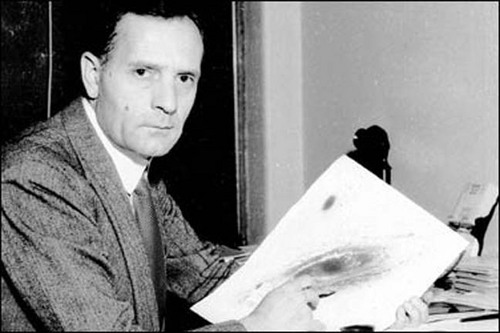 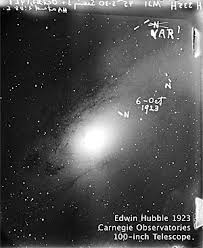 Andromeda-V1:       the object that changed the Universe
October 6, 1923:
      Edwin Hubble 45 minute exposure of 
      the Andromeda galaxy M31  with the 
      100 inch Hooker telescope at Mount Wilson

Identifies 3 stars as N, thinking they are Novae 

Comparison with earlier plates of same region, 
       he realizes one is a variable:  VAR ! 

And that it is a Cepheid variable, enabling the 
      determination of the distance to M31

finding  it is  ~ 1 million lightyears

Virtually overnight, 
      our perception of the Universe, 
      - of cosmic scales and distances -  
      changed in a radical and revolutionary way !
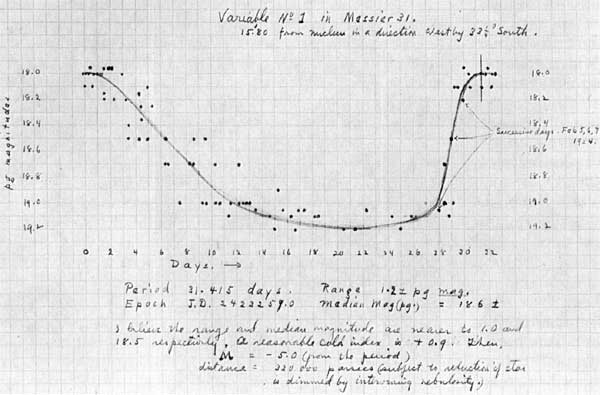 Andromeda-V1
Andromeda-V1
In 2010, the 
Hubble Space Telescope
followed M31-V1 again.
Galaxy Velocities:    Redshift
Velocity measurement:

     redshift/blueshift of radiation emitted by a source (galaxy, star) 

Comparable to Doppler shift: 

     the wavelength of radiation emitted by a source 
     changes as it has a  velocity towards or away from us:

     towards us:         
     - towards shorter wavelength/higher frequency  
    -  towards blue

     away from us:     
     - towards larger wavelength/lower frequence      
     - towards red
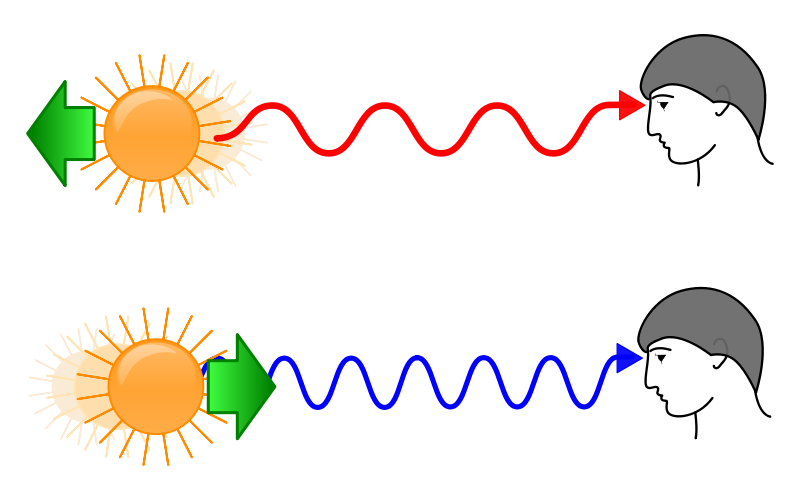 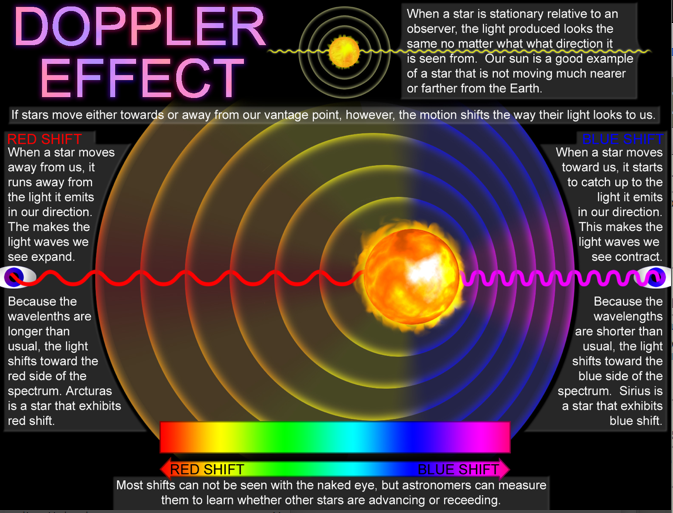 Stellar Spectra & Spectral Lines
Look at the spectrum of the light emitted by a galaxy:

Spectrum:    energy distribution of light
                             red:    lower energy
                             blue:  higher energy
        Example:     use prism to dissect light 

 In the spectrum of stars, you see a large number of lines:

       -  light/photons of specific energy/frequencies absorbed 
          by atoms & molecules in the atmospheres of  stars
       - the frequencies of these spectral lines are fixed, 
          by the quantum laws 
          governing the structure and dynamics of atoms
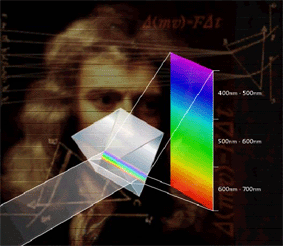 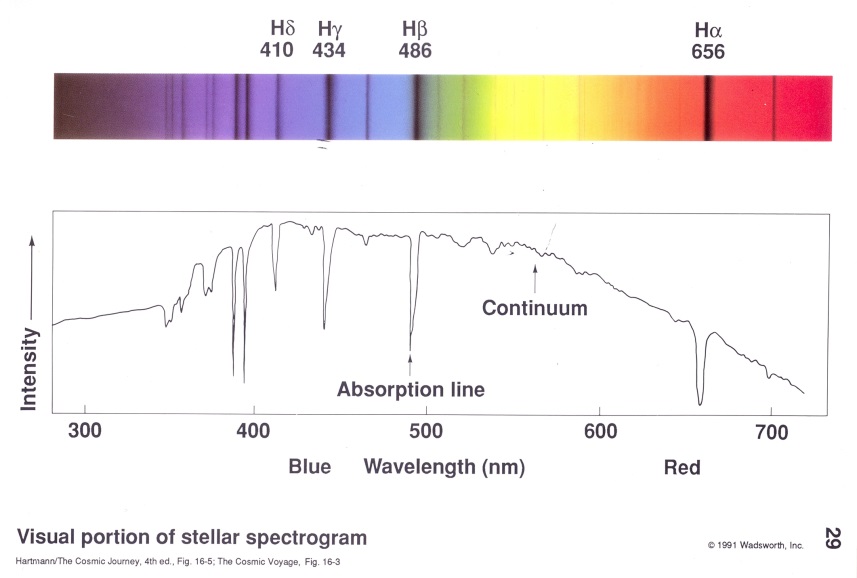 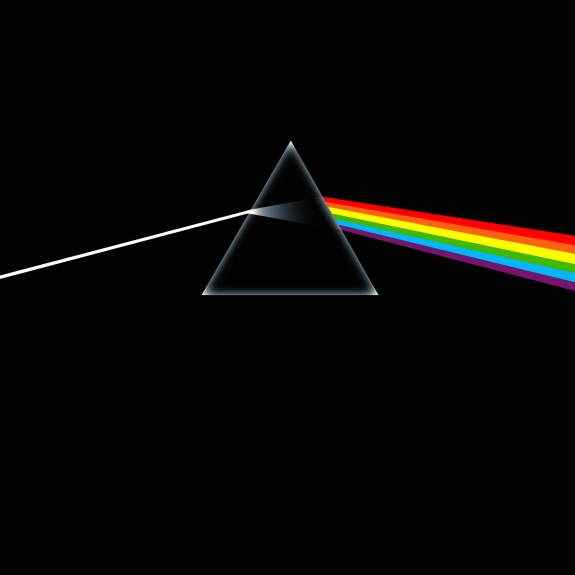 Solar  Spectrum
Notice the signatures/absorption lines of atoms (and molecules) in the atmosphere of the Sun
Atoms & Spectral Lines
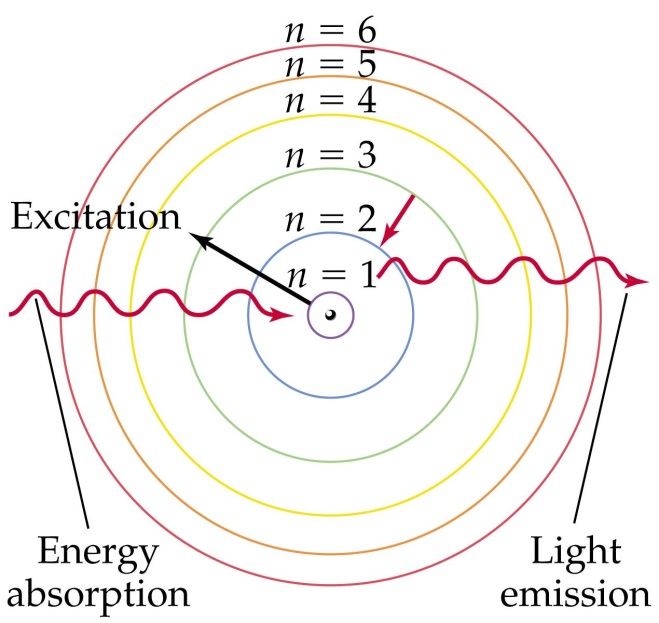 The energy of a photon is directly proportional to 
-   directly proporotional to  its frequency  (ie. colour)       
-   inversely proportional to its wavelength                             
in this:   c  - velocity of light;     h – Planck constant
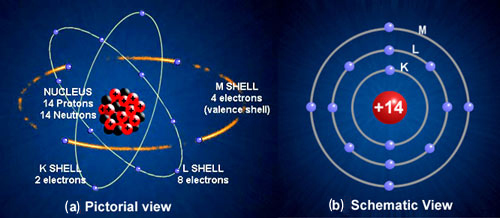 The energy transitions go along with

towards higher level: 
       absorption of  photon with 
       that specific energy

towards lower level:
       emission of photon with 
       that specific energy

Energy of photon = frequency light
Galaxy Spectra & Cosmic Redshift
Galaxy spectra:
       -  the combined light of 100s billions of stars
       -  absorption lines mark the frequencies at which the 
           atmospheres of the stars in the galaxy have absorbed 
           light emitted by the stars

Galaxy redshift determination:
        - identify (well-known and strong) spectral lines
         - compare to rest wavelength, then determine z
        

       -  light/photons of specific energy/frequencies absorbed
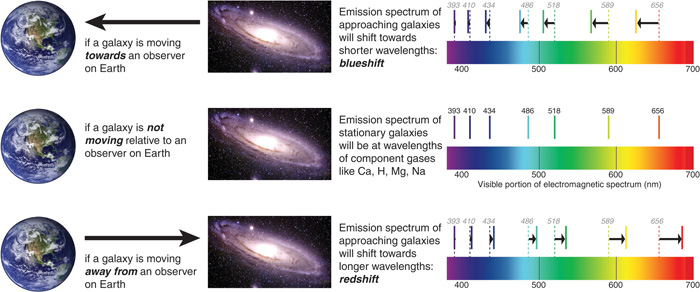 Redshifted Galaxy
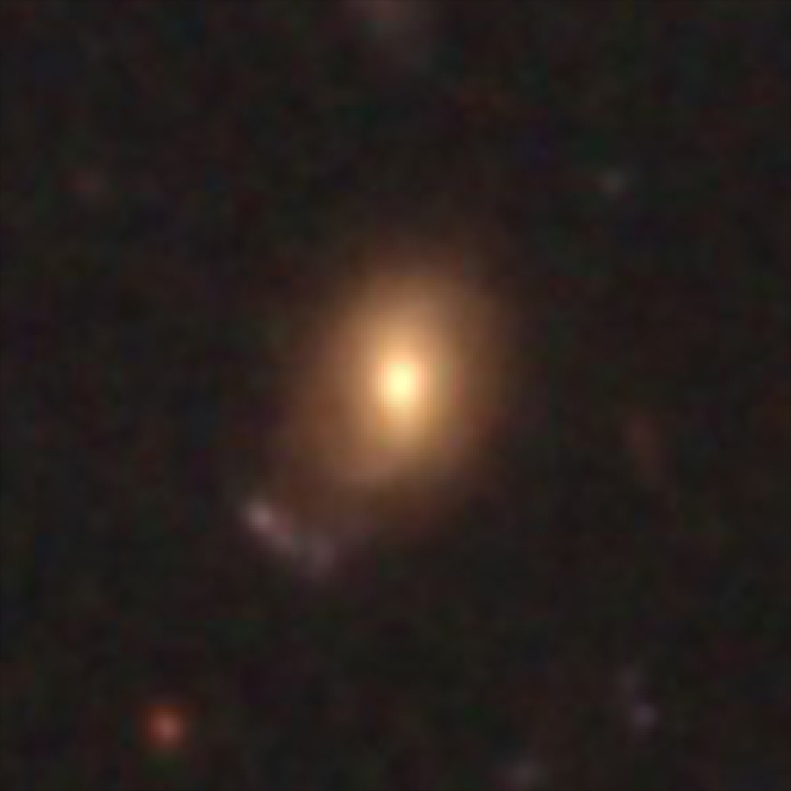 Slipher  &   Galaxy Redshifts
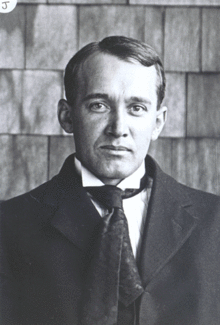 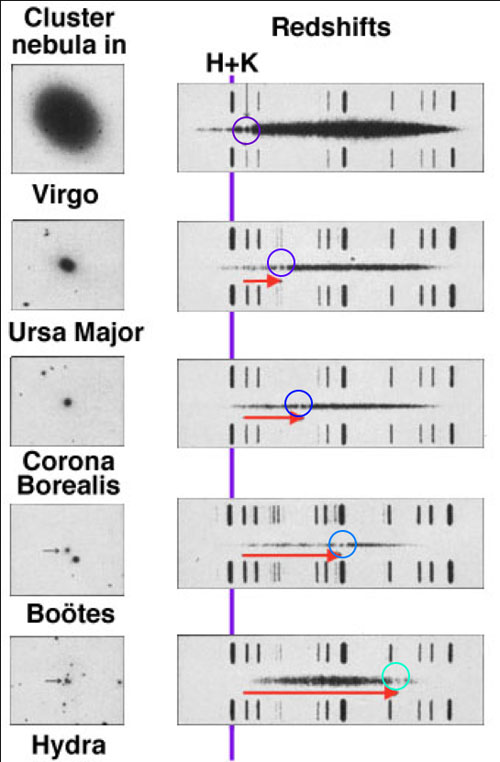 Vesto Slipher
(1875-1969)

US astronomer who was the first 
to measure redshifts of galaxies

For a major part of his career 
he was director of

Lowell Observatory,
Flagstaff, Arizona, USA
1913:     Slipher finds that the spectrum  of M31 is shifted to 
                   blue,  corresponding to a velocity of ~ 300 km/s

                   Note:   and, indeed, M31 is belonging with our Galaxy
                                to a dense group of galaxies, the Local Group, 
                                and is moving towards us. 
                                M31  and the  Galaxy will collide in 4.5 billion years

1914:     additional redshifts of 14 spirals, 
                                some blueshifted (approaching),
                                some redshifted (moving away)
Slipher  &   Galaxy Redshifts
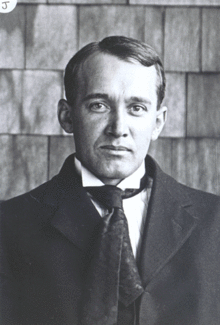 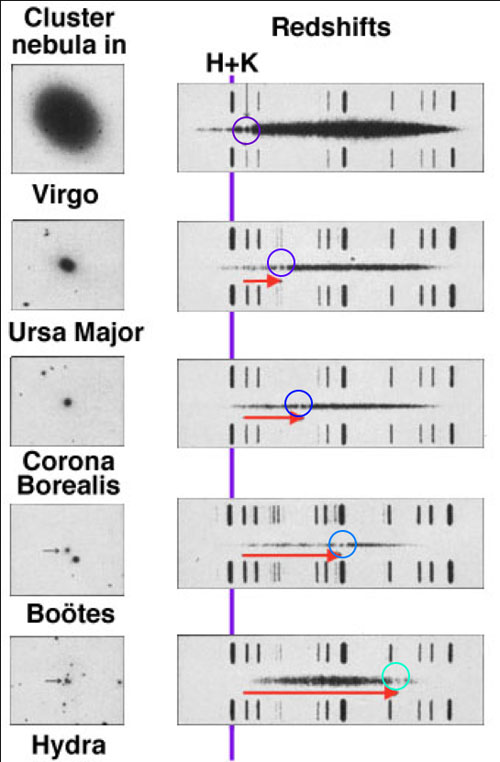 Vesto Slipher
(1875-1969)

US astronomer who was the first 
to measure redshifts of galaxies

For a major part of his career 
he was director of

Lowell Observatory,
Flagstaff, Arizona, USA
1917:     Slipher measures more galaxy redshifts: 

                    -   more and more galaxies are redshifted 
                    -   proportion of redshifted galaxies such that it is no 
                         longer in accordance with random galaxy motions

                   AND

                    -   redshift on average larger as 
                         galaxy is smaller   (ie. seems further away)     !!!!!


                   Is there a physical relationship between 
                   Radial Velocity and Distance of  a  galaxy    ???
Cosmic Expansion:  first indications
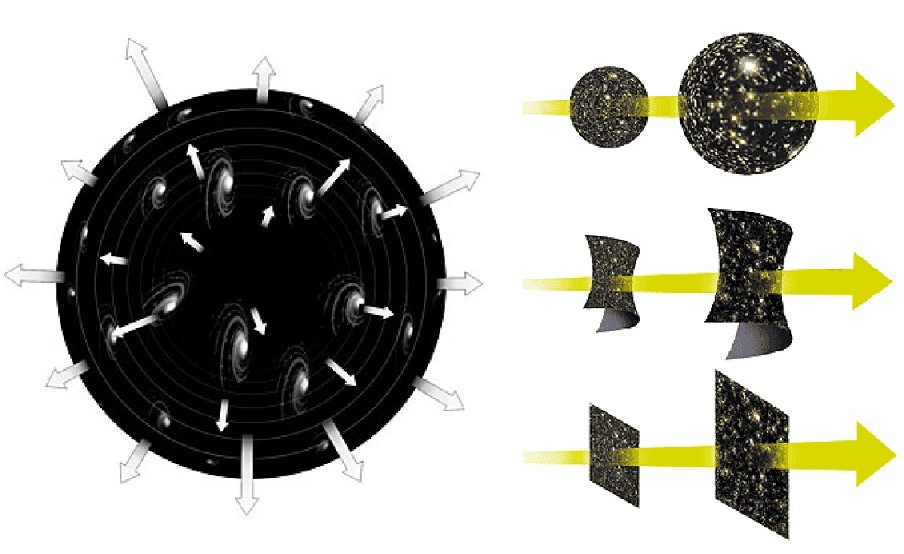 1925:  Lundmark,  Swedish astronomer (1889-1958)

           -  radial velocity 44 galaxies
           -  rough distance estimates, 
              comparing distances and brightnesses
           - comparing to M31, estimated to be at 650,000 ly 
              (in fact ~2,000,000 ly).

           Lundmark concluded that there may be a relationship 
            between galactic redshift and distance, 
           but “not a very definitive one”
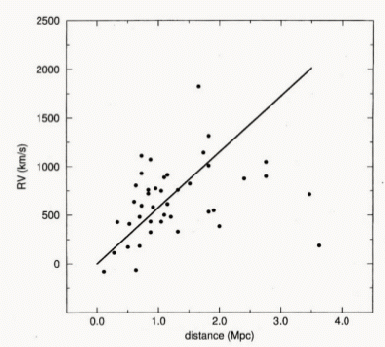 1927:  
Georges Lemaitre
(1894-1966)
           
Belgian priest 

One of few who by 
1920s understood 
General Relativity,

Predicted linear 
relationship 
redshift – distance  

and ... inferred it from data
Block 2011
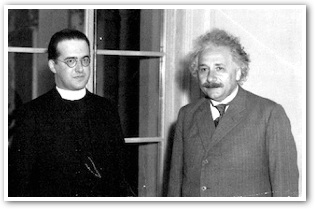 Lemaitre Expansion ?
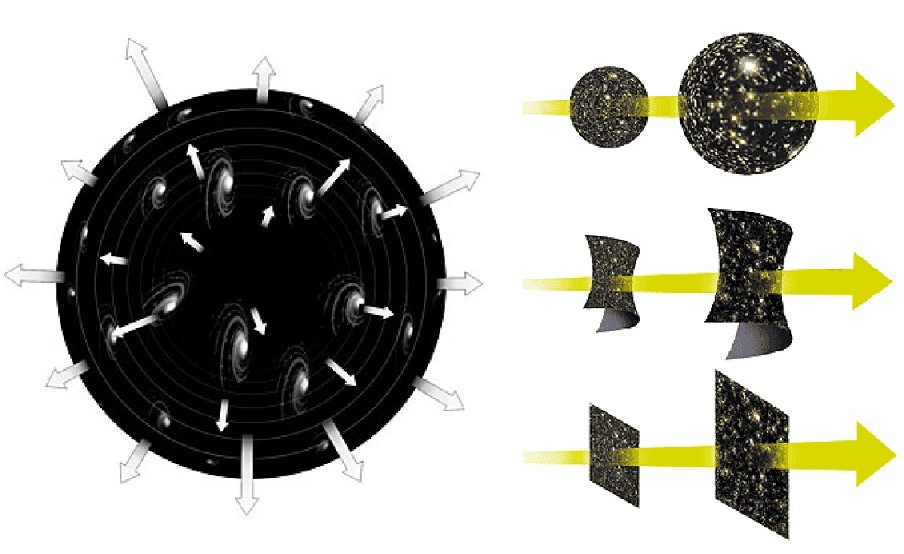 Georges Lemaitre   (1894-1966)
           
On the basis of the General Theory of Relativity, 
Lemaitre derived the equations describing the expansion of the 
Universe:

                Friedmann-Robertson-Walker-Lemaitre equations

He then went on to show that this predicted a linear 
     relation between redshift/recession velocity and distance. 

In a remarkable paper, in an “obscure” French-language journal, 

     1927, Annales de la Societe Scientifique de Bruxelles, A47, 49

     he then used redshifts and distances of 42 galaxies to show 
     that it seems indeed there is such a relation, and inferred the 
     slope of the relation, now known as the “”Hubble constant”

He assumed that the absolute brightness of galaxies can be 
     used as standard candle, and thus inferred distances on the 
     basis of galaxy brightnesses. 

 Strangely enough, when the paper got later translated into 
      English, the passage in which the expansion constant was 
      determined got omitted. 

 Had Hubble tried to cover up the earlier finding of expansion 
      by Lemaitre ?  A few years it was found Lemaitre himself who 
      had tranlated the paper. 

 Note:  the scatter of the distance estimates on the basis
      of intrinsic brightness has a large scatter.. Significance of 
      result was not very strong.
Hubble Expansion – Hubble Law
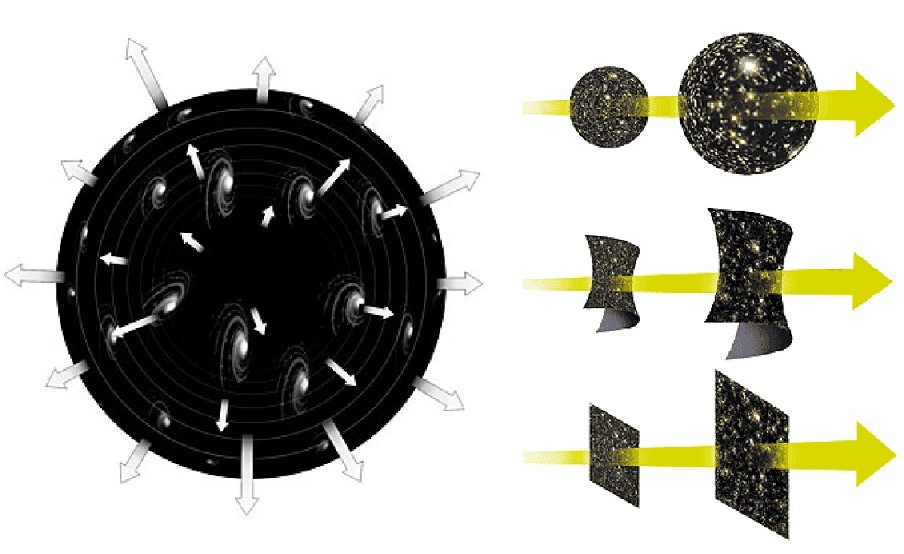 Finally, the ultimate evidence for an expanding Universe follows in 1929, 
when Edwin Hubble (1889-1953) describes his finding of a 

                                linear recession velocity – distance relation 

This relation is now known as the Hubble Law.

A relation between distance and radial velocity among extragalactic nebulae
E. Hubble, Proc. Nat. Acad. Sciences,  1929,   15,    168-173

Note: Hubble himself never grasped that this was the evidence for an 
          expanding Universe as described by the Friedmann-Lemaitre equations,
           ie. as implied by Einstein’s theory of General Relativity.
Hubble constant

specifies expanssion rate of the Universe
Hubble Expansion & Galaxy Redshift
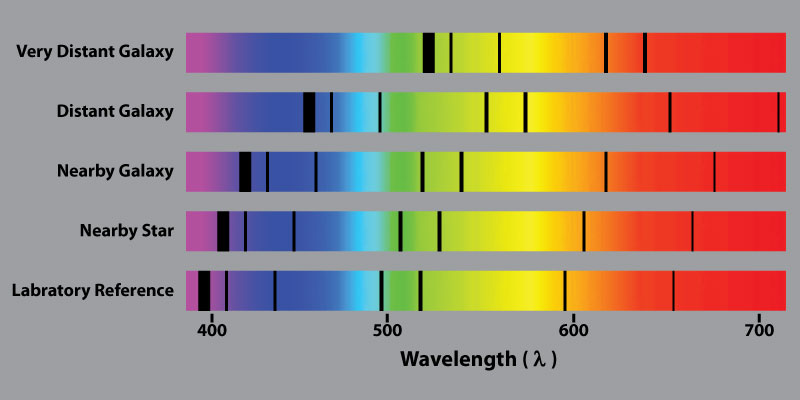 The Hubble law tells us that the further a galaxy is, the more redshifted it is. 
Moreover, because this a linear relation, we can even estimate distances to galaxies once we know 
the value of the Hubble constant !
Hubble Expansion
Edwin Hubble   
                   (1889-1953)
v = H  r
        Hubble Expansion
Hubble – Humason (1931)
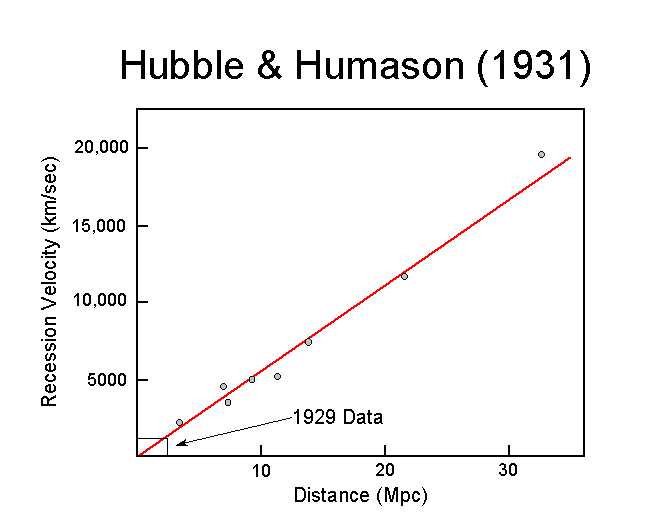 It was in the additional publication by Hubble & Humason (1931) that the linear Hubble relation was firmly established  to far larger depths into the Universe:

              Hubble, Humason, 1931, Astrophys. J., 74, 43

Humason (1891-1972) assisted Hubble, and did most of the work on 
world’s most powerful telescope at the time, the 100 inch Mt. Wilson telescope.  

Humason did not have a PhD, left school at 14, and was hired as janitor at Mt. Wilson Observatory. 
His role in the discovery  of the expansion of the Universe was seminal.
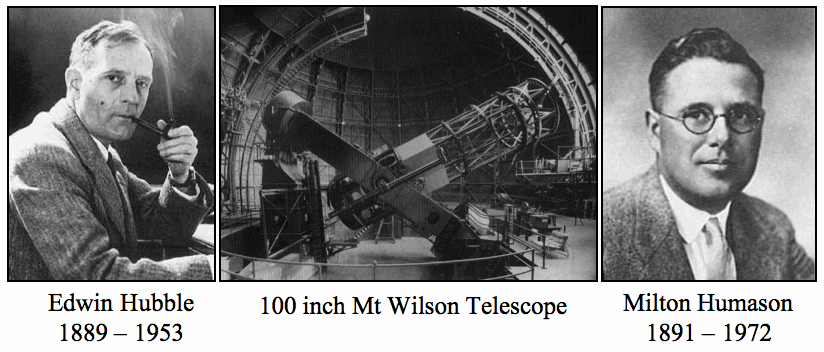 Cosmic Acceleration
Science Magazine 1998
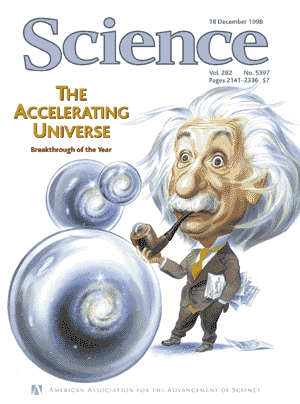 Science
Breakthrough of the Year 
1998
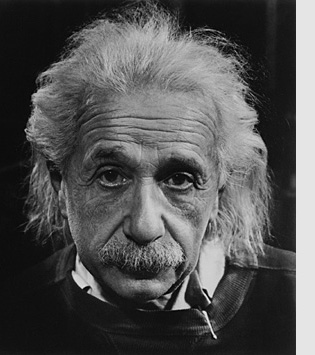 Λ




Einstein’s  Biggest  Blunder
Type Ia Supernovae
Supernova Explosion & Host Galaxy
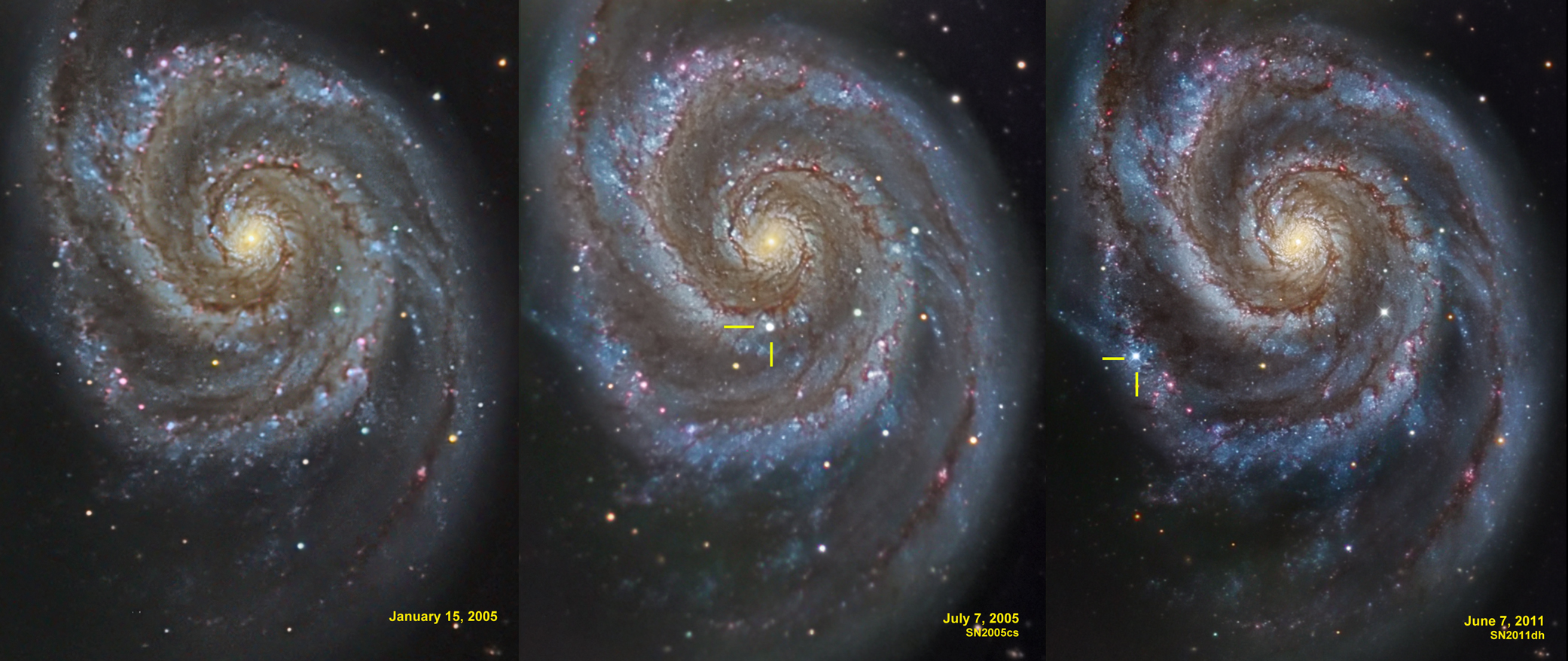 M51 supernovae
Type Ia  Supernova Explosion
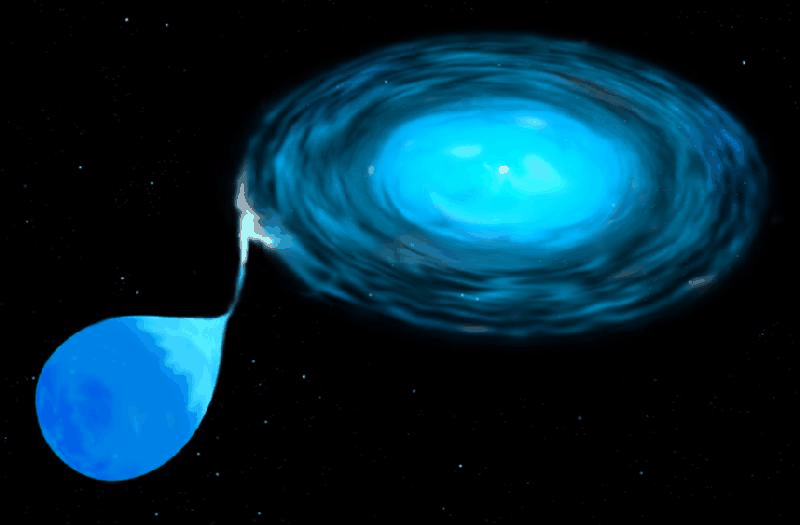 Type Ia  Supernova
Amongst the most energetic explosions in our Universe:
                                               E ~ 1054 ergs
 During explosion the star is as bright as entire galaxy !  (ie. 1011 stars)


•      Violent explosion Carbon-Oxygen white dwarfs:
•      Embedded in binary, mass accretion from companion star
•      When nearing Chandrasekhar Limit   (1.38 M), electron degeneracy pressure 
        can no longer sustain star. 
•      while contracting under its weight, carbon fusion sets in,  powering  a 
catastrophic deflagration  or detonation wave, 
•      leading to a violent explosion, ripping apart entire star   


•     Because exploding stars have nearly uniform  progenitor (~1.38 M white dwarf), 
       their luminosity is almost the same:                 M ~ -19.3
                                                                                     Standard Candle
SN1006
Supernova  SN1006:
brightest stellar event recorded in history
SN1006
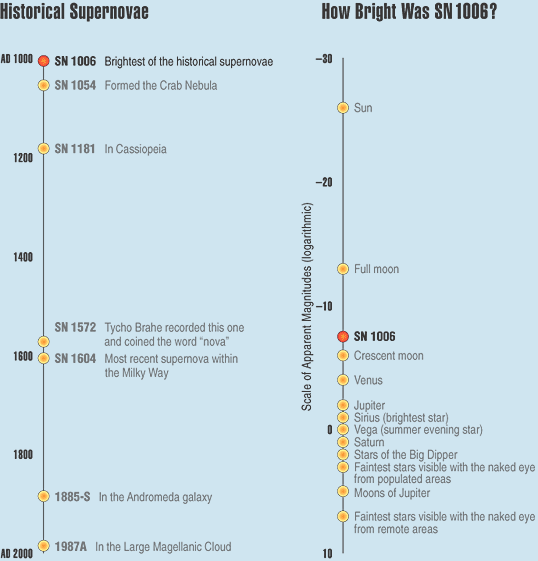 Supernova  SN1006:

-    brightness:                m = -7.5 
    distance:                    d=2.2 kpc
    recorded:                   China, Egypt, Iraq, Japan, 
                                         Switzerland, North America
Supernova  SN1006:
brightest stellar event recorded in history
SN1006
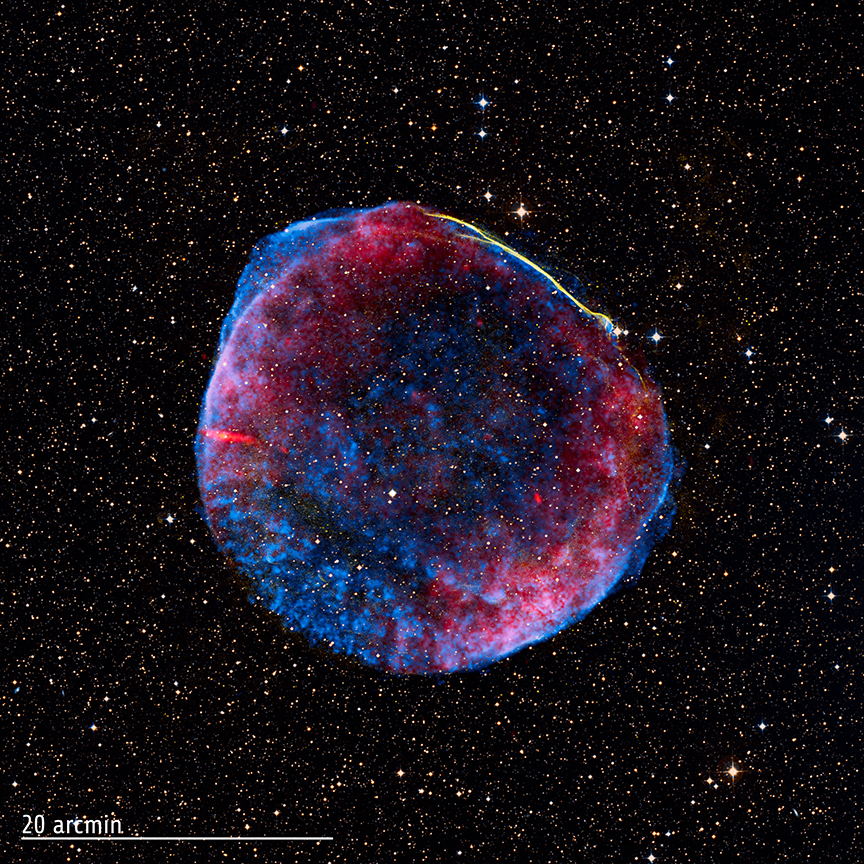 Supernova  SN1006:

-    brightness:                m = -7.5 
    distance:                    d=2.2 kpc
    recorded:                   China, Egypt, Iraq, Japan, 
                                         Switzerland, North America
present-day 
Supernova Remnant
Supernova  SN1006:
brightest stellar event recorded in history
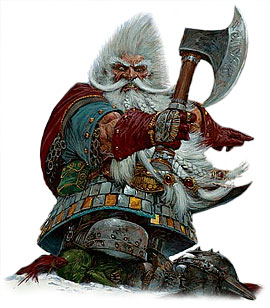 White  Dwarfs
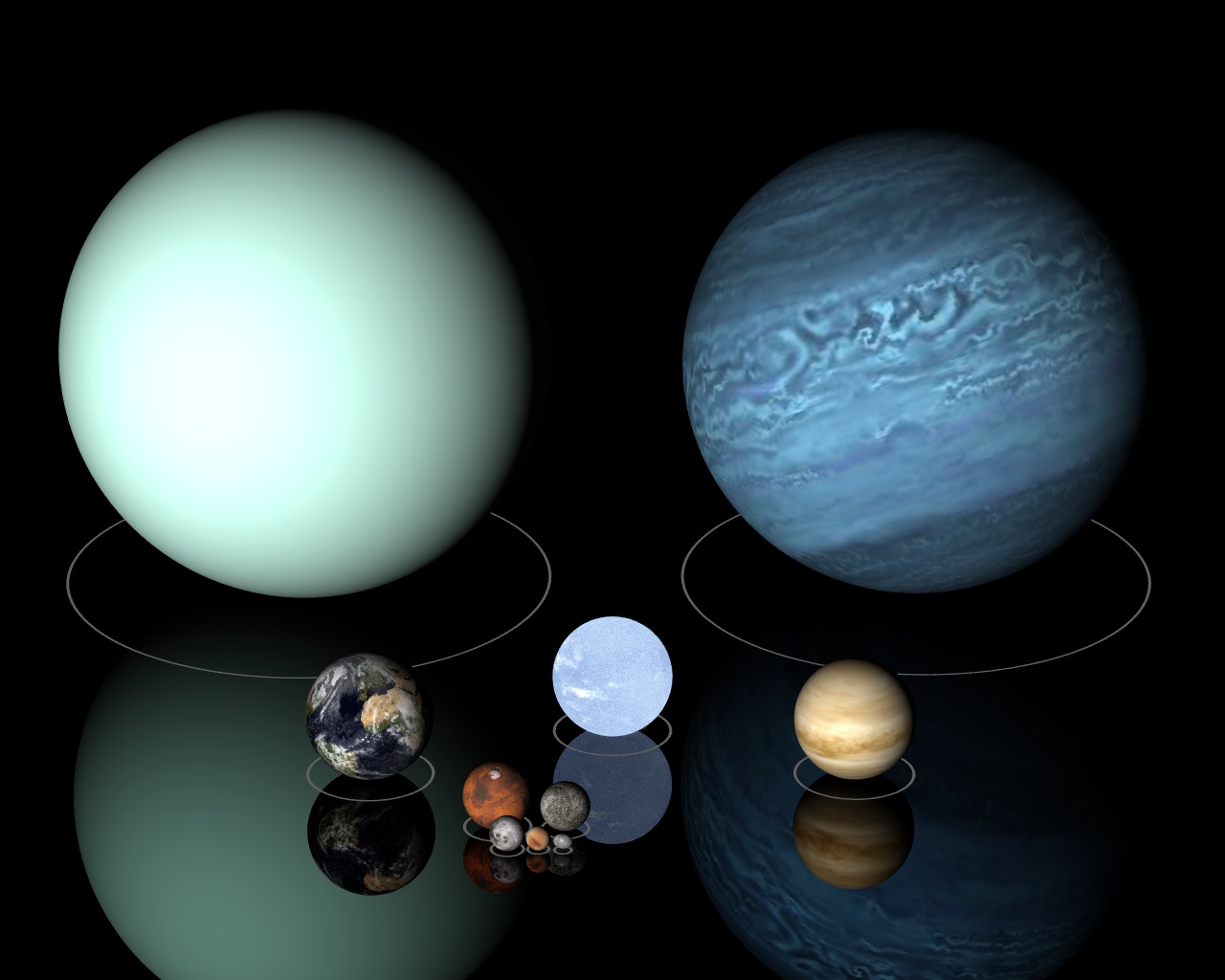 Low  Mass  Stars
Sirius  B
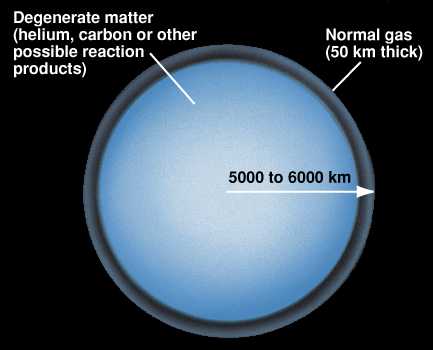 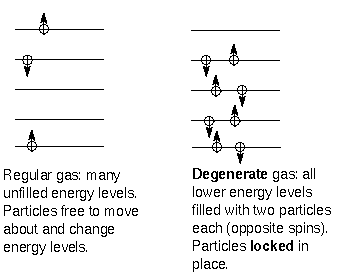 Chandrasekhar Mass Limit
What is the maximum mass that can be supported by 
                     the dense compact material of a white dwarf star?
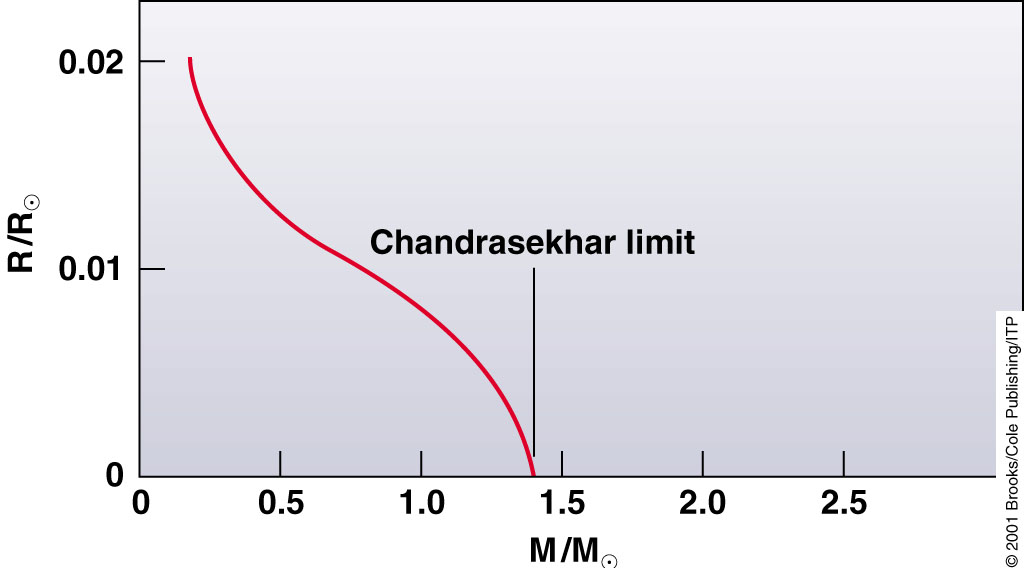 Supernova Lightcurves
SN 2007uy
Supernova SN 2007uy in  NGC2770

while fading,  another supernova, SN2008D, went off in same galaxy
Supernova Lightcurve & Spectrum
the  Phillips Relation
Relationship between 

     peak luminosity of a Type Ia supernova 

     speed of luminosity evolution after maximum light.













Mark Phillips (1993):
   on the basis of Calan/Tololo Supernova Survey

   the faster a supernova fades after peak,
   the fainter its intrinsic peak luminosity

   reduces scatter in Hubble diagram to <0.2 mag
   heuristic relationship, as yet not theoretically “understood”
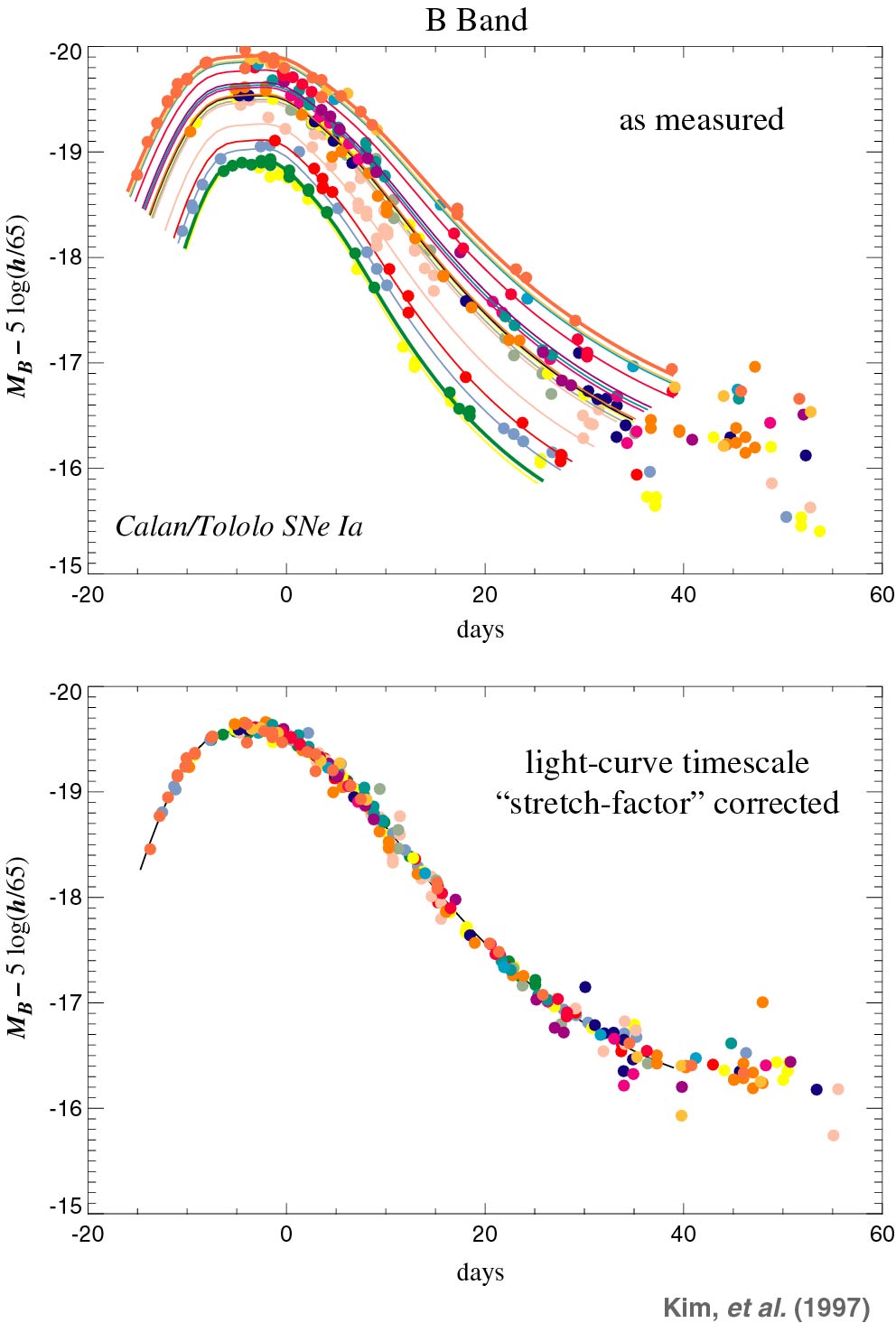 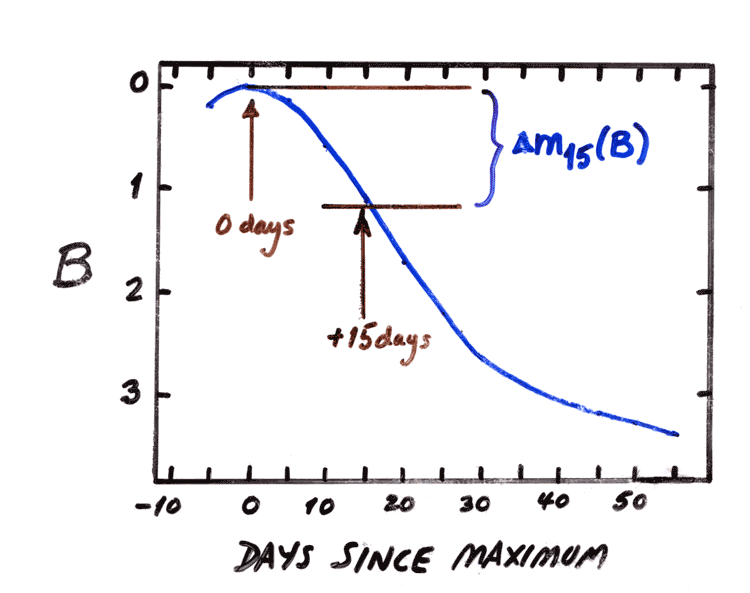 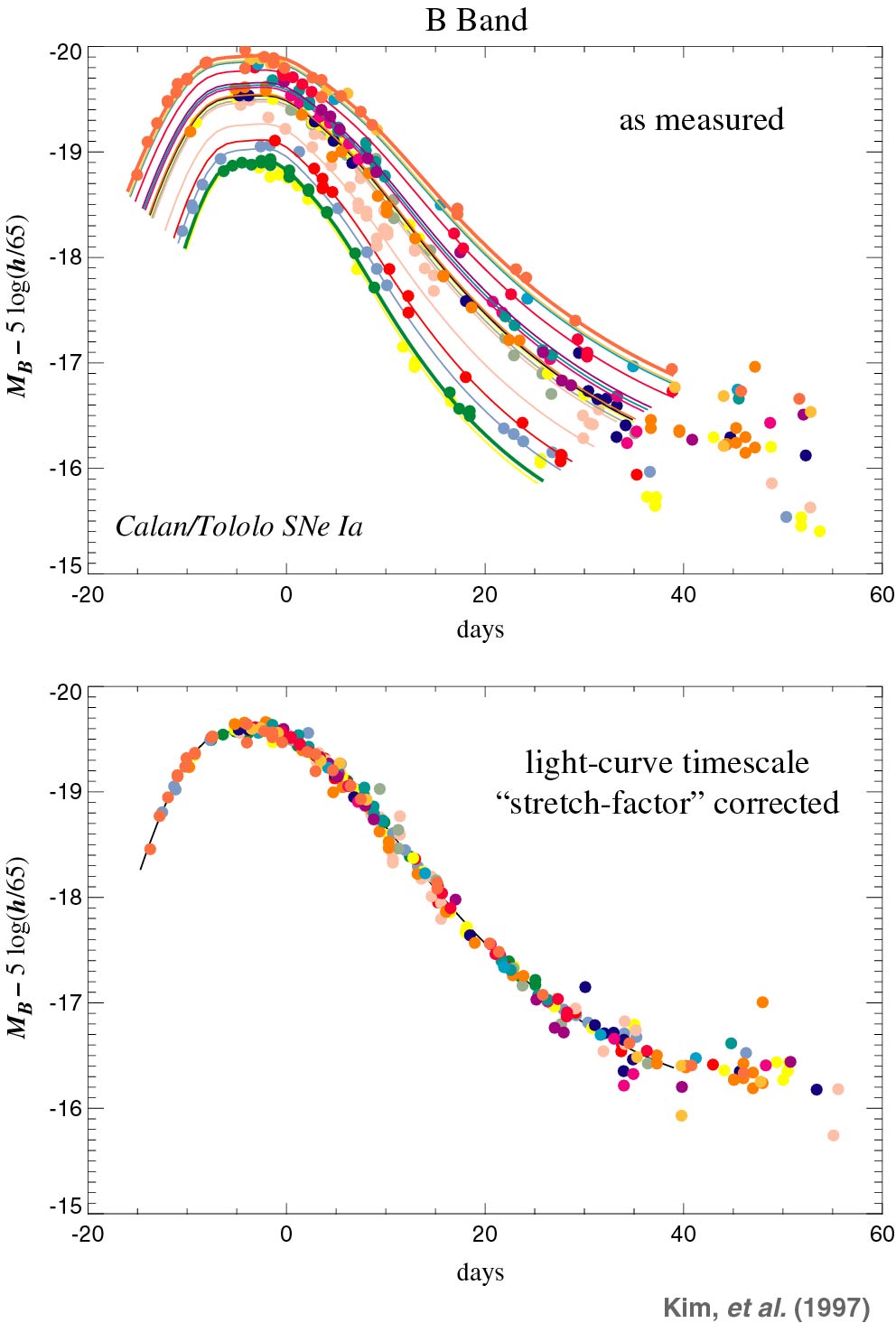 Supernova Cosmology Project
High-z Supernova Search Team
Supernova Cosmology Project
diligently monitoring millions
of galaxies, in search for that 
one explosion  …
High-z Supernova Search Team
High-z SNIa:  sample
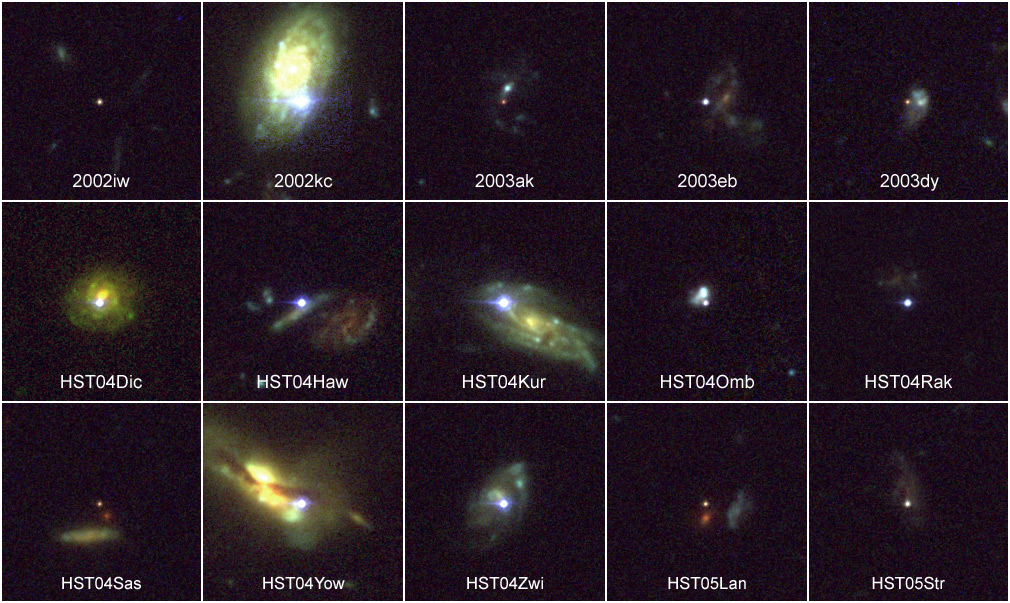 Cosmic Acceleration
&
Cosmic Density
Cosmic  Acceleration
Hubble Diagram high-z  SNIa 

•  distance    vs.    redshift z 
    m-M          vs.    redshift z

• determine:
    - absolute brightness of  supernova Ia 
    - from dimming rate (Phillips relation)

 • measure:
    - apparent brightness of explosion

 • translates into:
   -  luminosity distance of supernova
   -  dependent on acceleration parm. q
Luminosity  Distance
For all general FRW Universe, the 
second-order luminosity distance-redshift relation, 
only depends on the deceleration parameter q0: 












q0 can be related to Ω0 once the equation of state is known.
Luminosity  Distance
                  matter-dominated FRW Universe
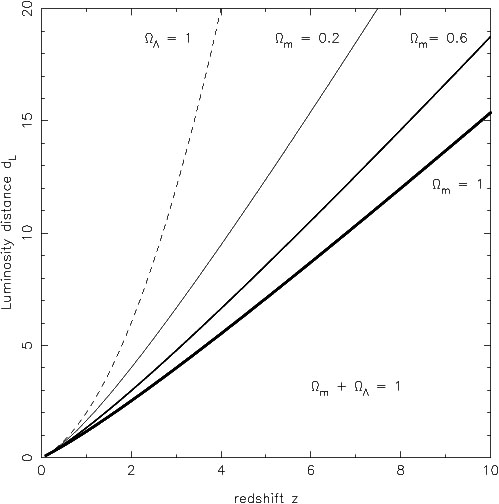 In a matter-dominated Universe, the luminosity distance as function of redshift is given by:
Cosmic  Acceleration
Hubble Diagram high-z  SNIa 

 distance    vs.    redshift z
    m-M          vs.    redshift z

•  determine:
    - absolute brightness of  supernova Ia 
    - from dimming rate (Phillips relation)

 • measure:
    - apparent brightness of explosion

 • translates into:
   -  luminosity distance of supernova
   -  dependent on acceleration parm. q
Cosmic  Acceleration
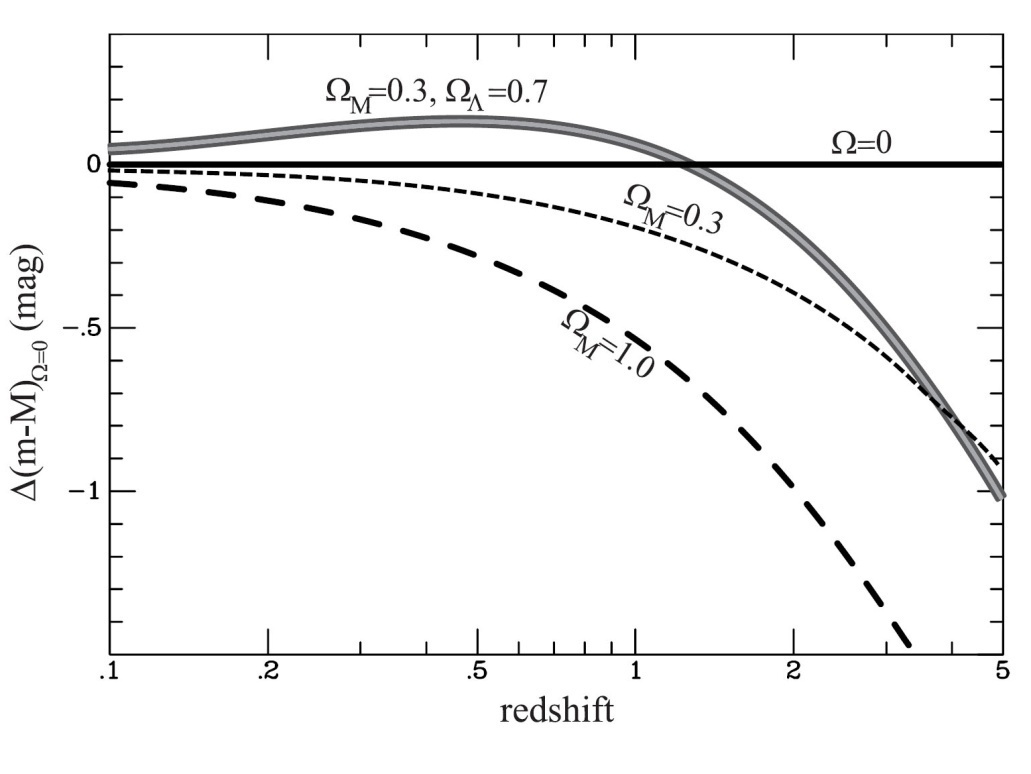 Relative Hubble Diagram
                 
                  ∆(m-M)    vs.   Redshift z

with Hubble diagram for empty Universe
                  
                 Ωm=0.0, ΩΛ=0.0

as reference.  


Acceleration of the Universe:
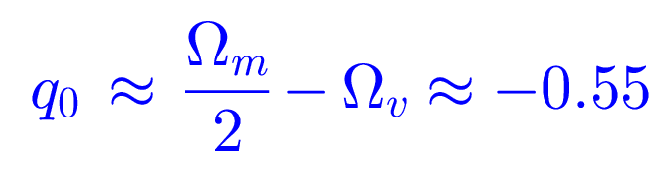 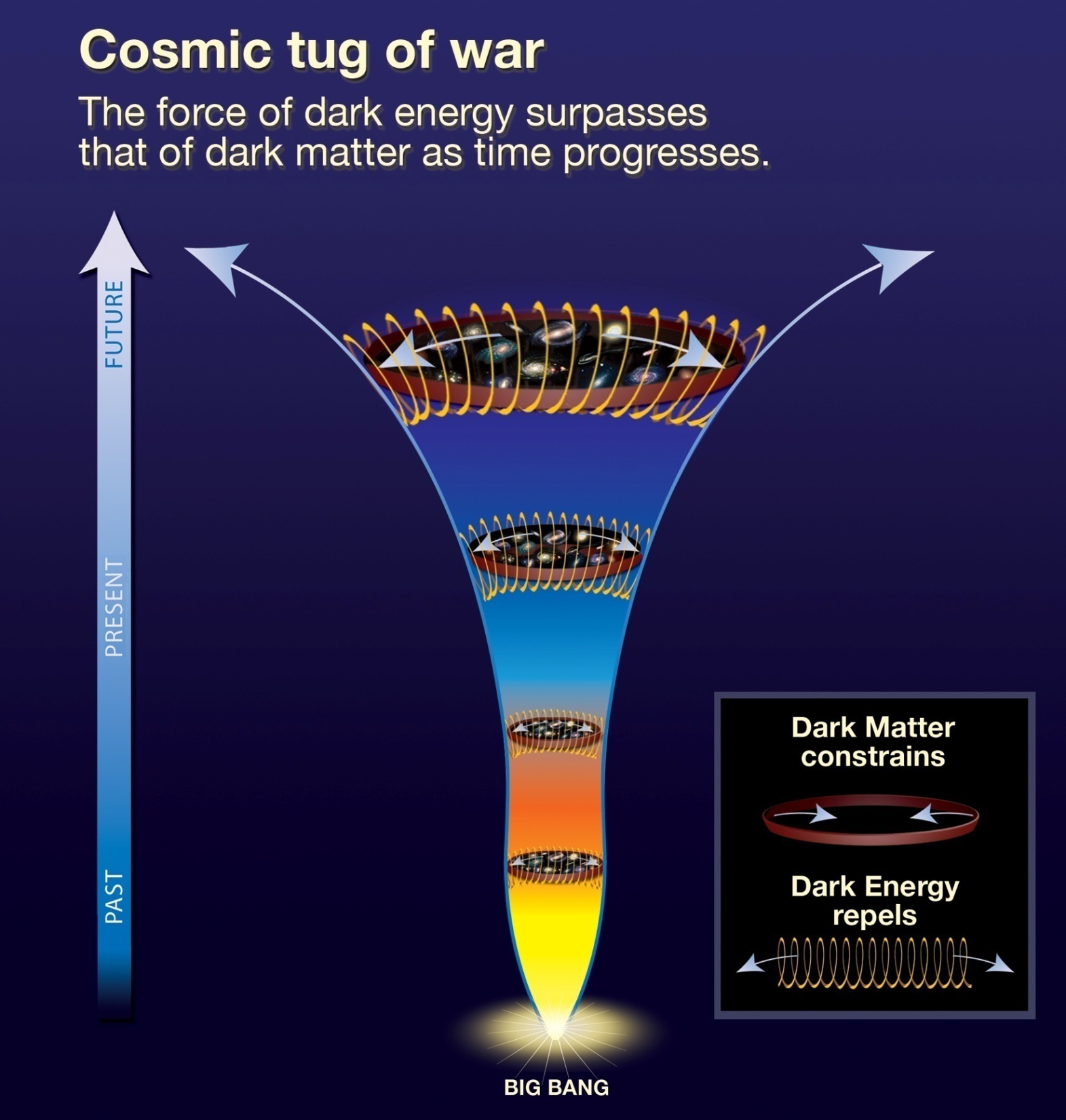 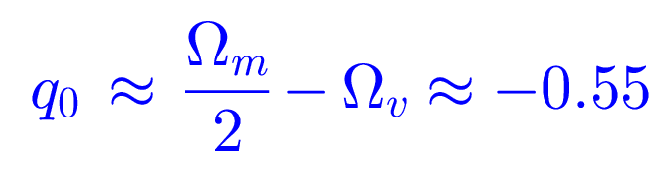 Present:
ACCELERATION




Past:
DECELERATION
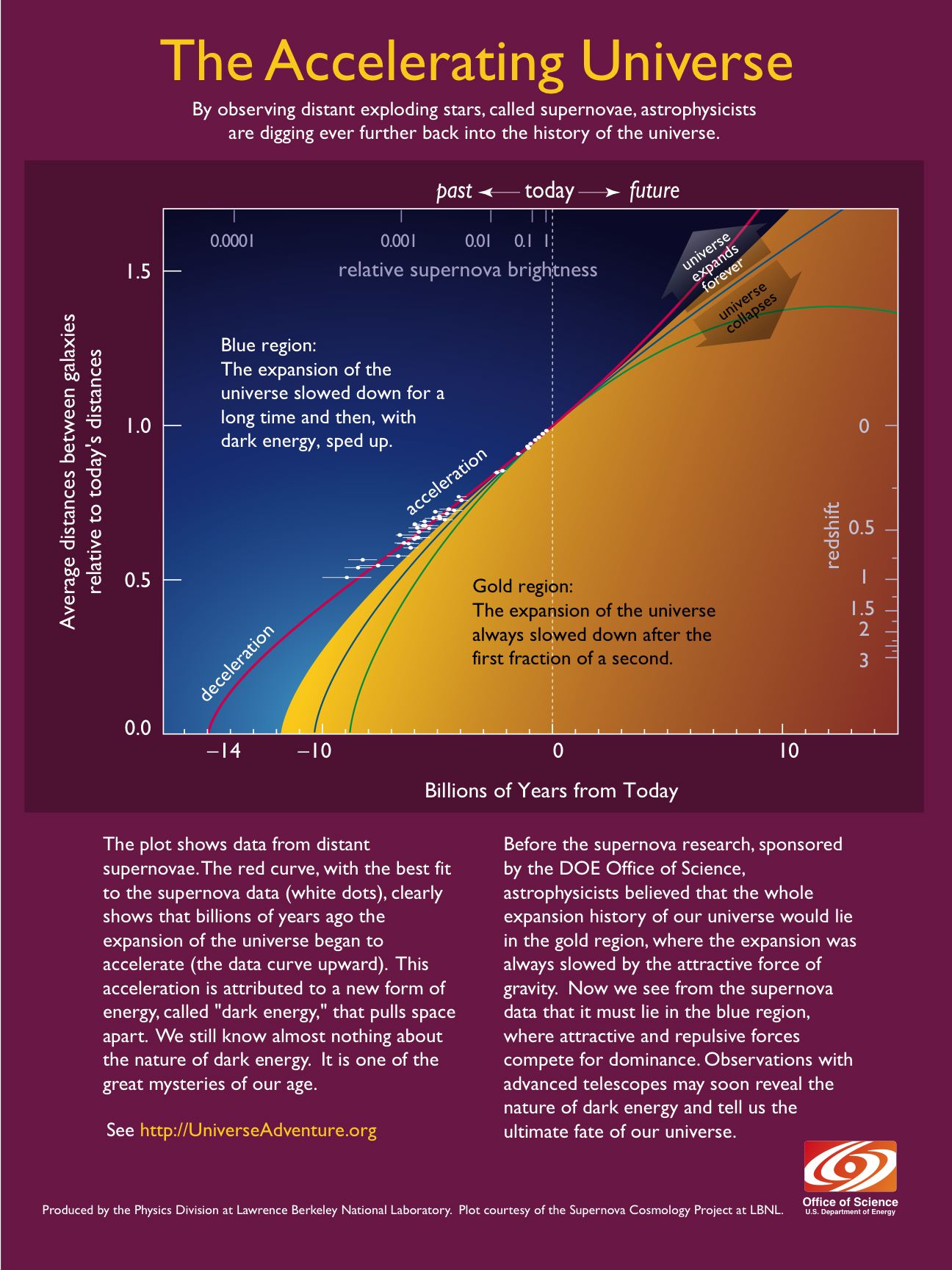 Cosmic Deceleration
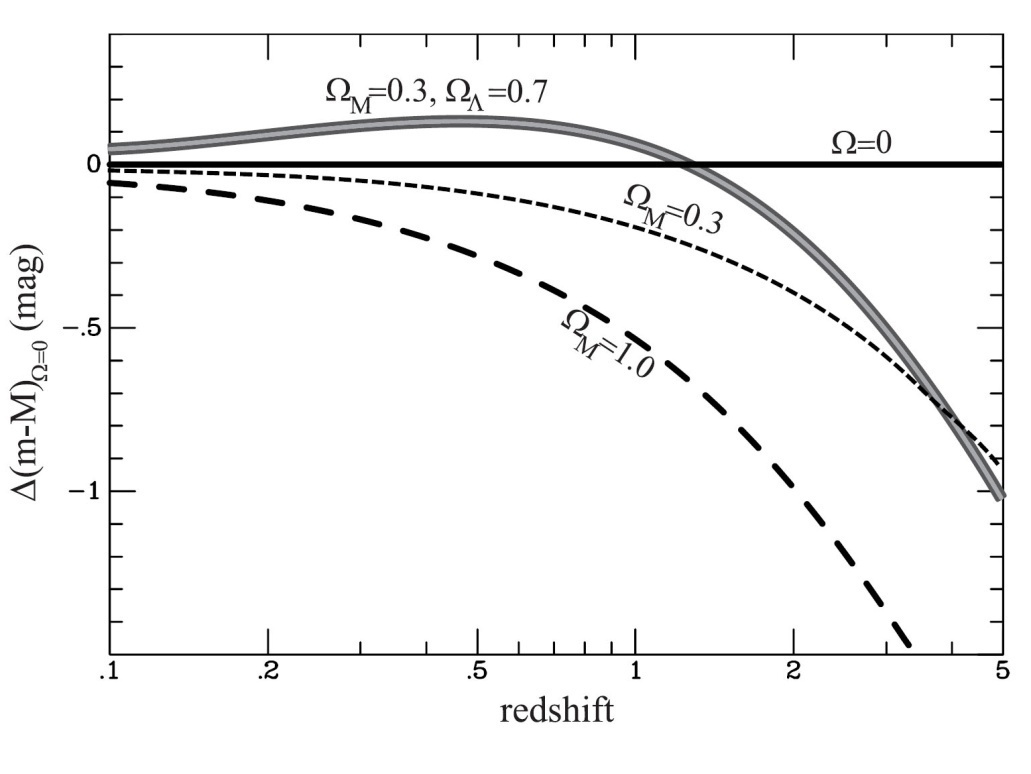 Before current  Dark  Energy  epoch


 Universe dominated by matter:

              Decelerating Expansion

Observable in SNIa at very high z:

               z  >  0.73
Cosmic deceleration:
SNIa brighter
Cosmic acceleration:
SNIa fainter
Beyond Acceleration: SNe Ia  at  z > 0.7
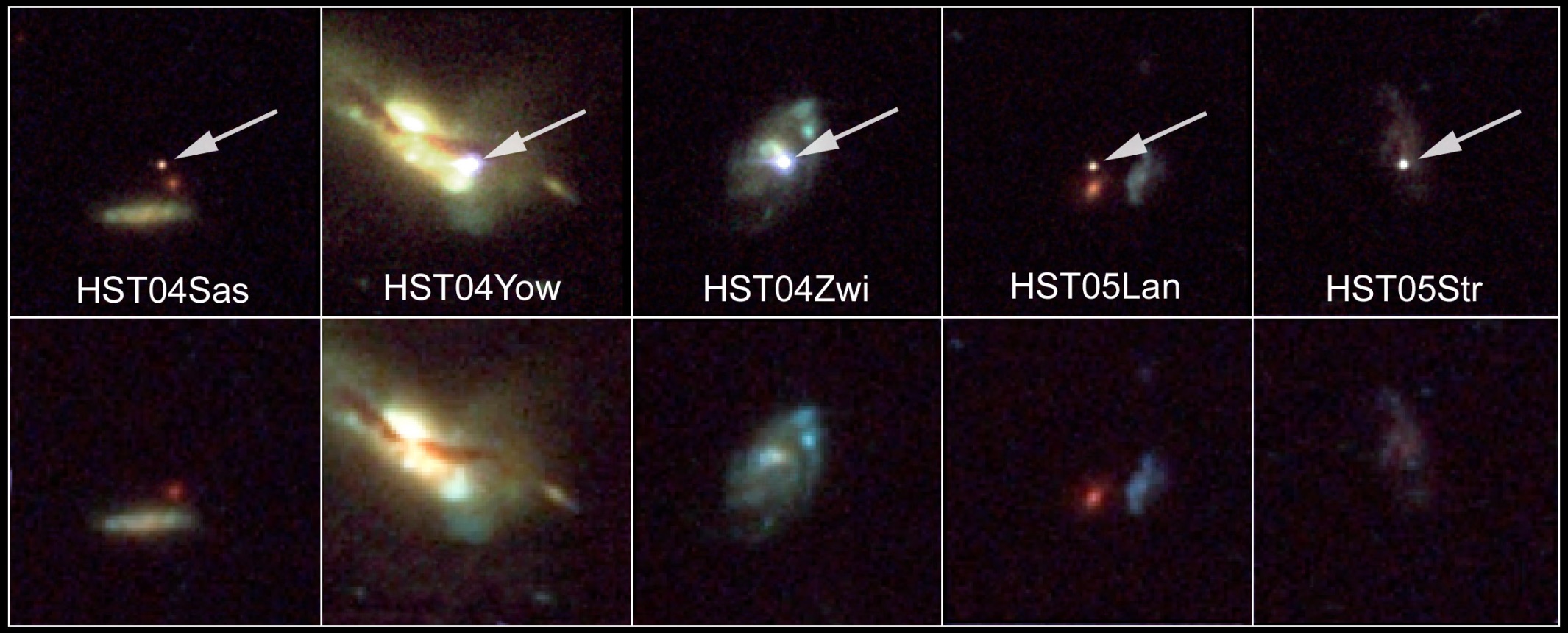 Five high-z SNIa,  images HST-ACS camera
SNIa and host galaxies          lower panel:   before
                                                 top panel:       after explosion)
Cosmic Deceleration
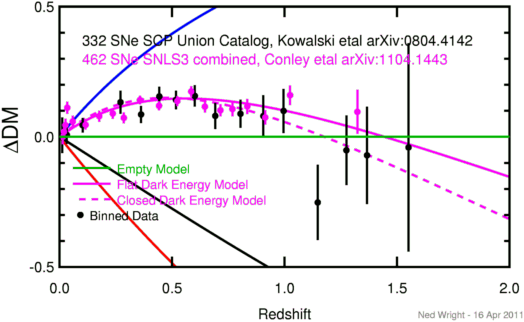 Before current  Dark  Energy  epoch


•  Universe dominated by matter:

              Decelerating Expansion
              (“Einstein-de Sitter phase”)

•  Observable in SNIa at very high z:

               z  >  0.73
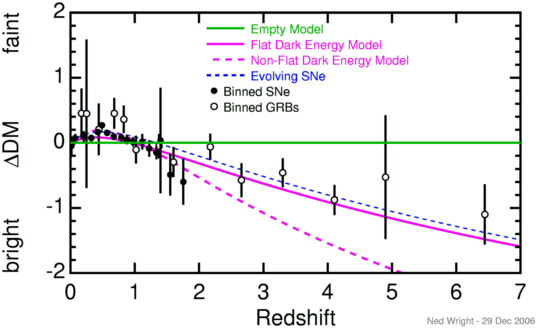 Nobel Prize Laureates
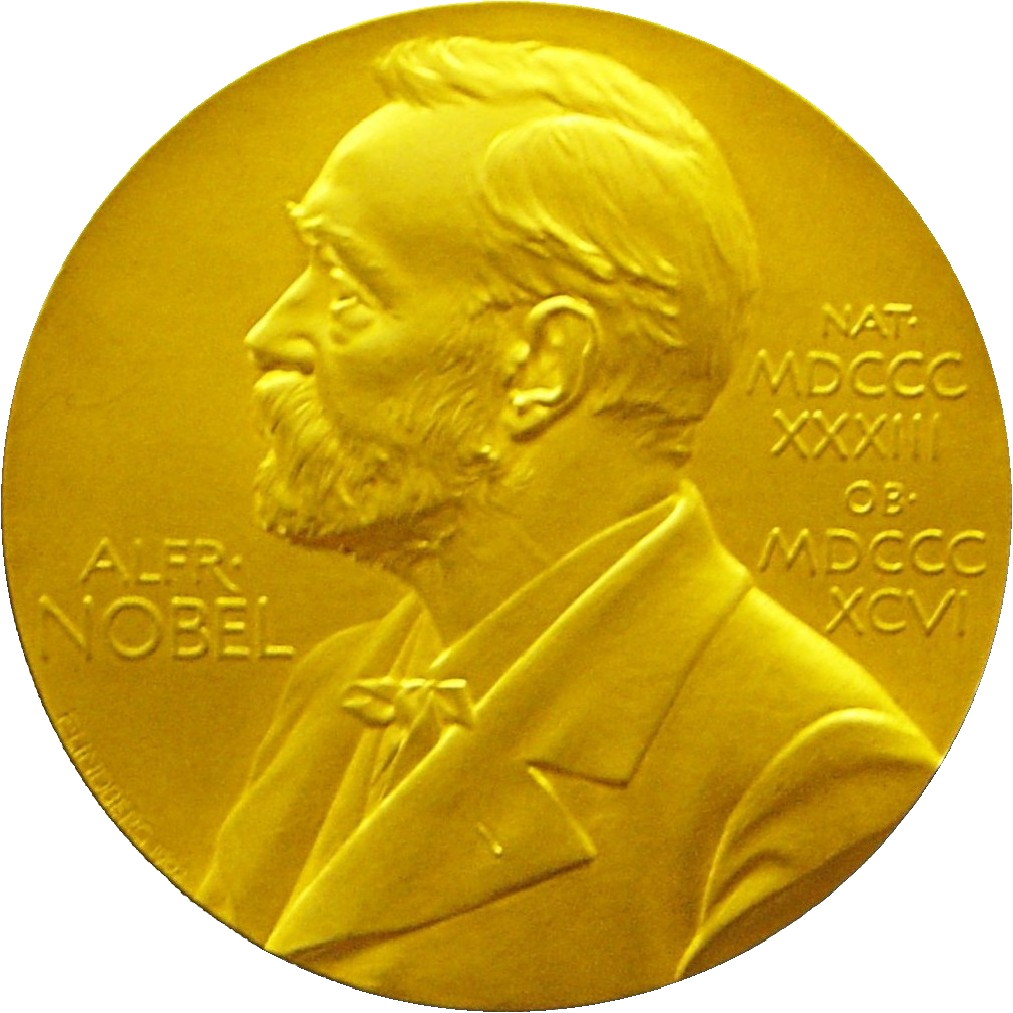 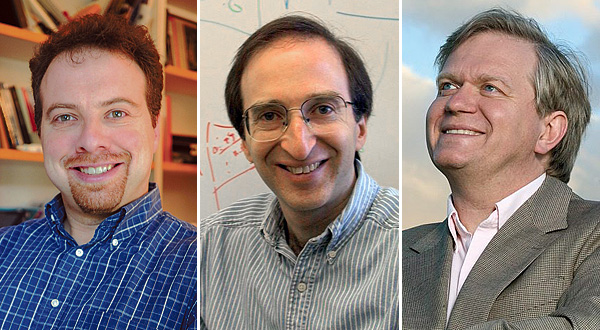 Adam Riess
Saul Perlmutter
Brian Schmidt
Cosmic Curvature 
Measured
Cosmic Microwave Background
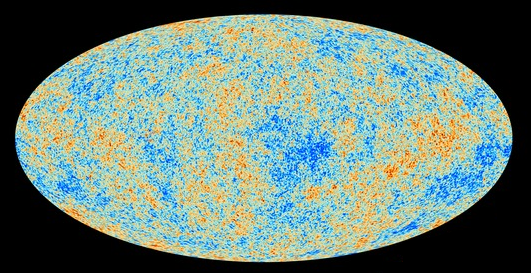 Map of the Universe at Recombination Epoch  (Planck, 2013):
          379,000 years after Big Bang
          Subhorizon perturbations:    primordial sound waves 
           ∆T/T   <  10-5
Measuring  Curvature
Measuring the Geometry of the Universe:

•   Object with known physical size, 
      at large cosmological distance
	
●    Measure angular extent on sky

●    Comparison yields light path,
       and from this the curvature of space
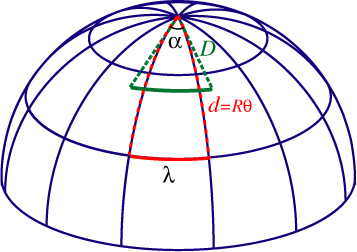 W. Hu
FRW  Universe:
lightpaths described by Robertson-Walker metric




Here:  angular diameter distance DA:
Geometry  of  Space
Angular Size - Redshift
                                         FRW Universe
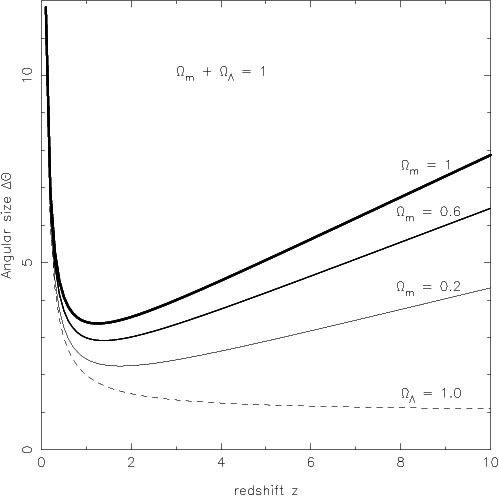 The angular size (z) of an object of physical size  at a redshift z displays an interesting 
behaviour. In most FRW universes is has a 
minimum at  a medium range redshift – 
z=1.25 in an Ωm=1 EdS universe – and increases 
again at higher redshifts.
In a matter-dominated Universe, the angular diameter distance as function of redshift is given by:
Measuring  Curvature
•  Object with known physical size, 
      at large cosmological distance:

  •   Sound Waves in the Early Universe !!!!
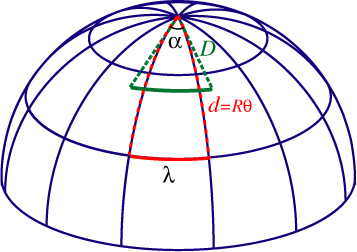 W. Hu
FRW  Universe:
lightpaths described by Robertson-Walker metric




Here:  angular diameter distance DA:
Temperature Fluctuations
                    CMB
Fluctuations-Origin
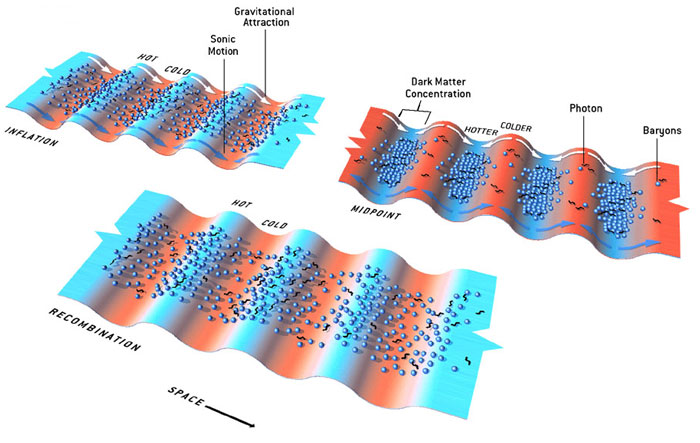 Music of the Spheres
● small ripples in 
      primordial matter & photon   distribution 
 ●  gravity:   
      - compression primordial photon gas  
      - photon pressure resists

 ● compressions and rarefactions 
     in photon gas:   sound waves 

 ● sound waves not heard, but seen:
    - compressions:    (photon) T  higher
    - rarefactions:                              lower

 ● fundamental mode sound spectrum
    - size of “instrument”:         
    - (sound) horizon size last scattering

 ● Observed, angular size:            θ~1º
     - exact scale maximum compression, the
       “cosmic fundamental mode of music”
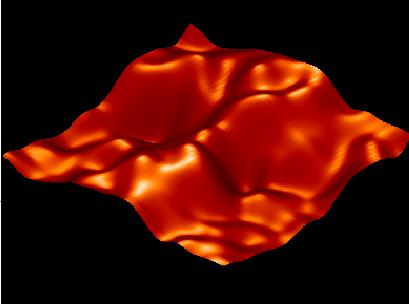 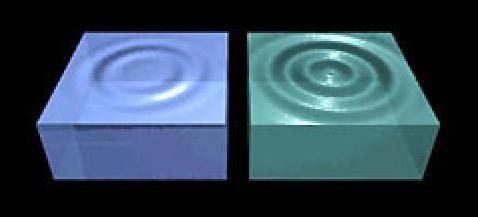 W. Hu
Cosmic Microwave Background
Size Horizon Recombination
COBE measured fluctuations:                              > 7o
Size Horizon at Recombination spans angle   ~ 1o

COBE proved that superhorizon fluctuations do exist:                prediction Inflation !!!!!
Flat universe from CMB
First peak:  flat universe
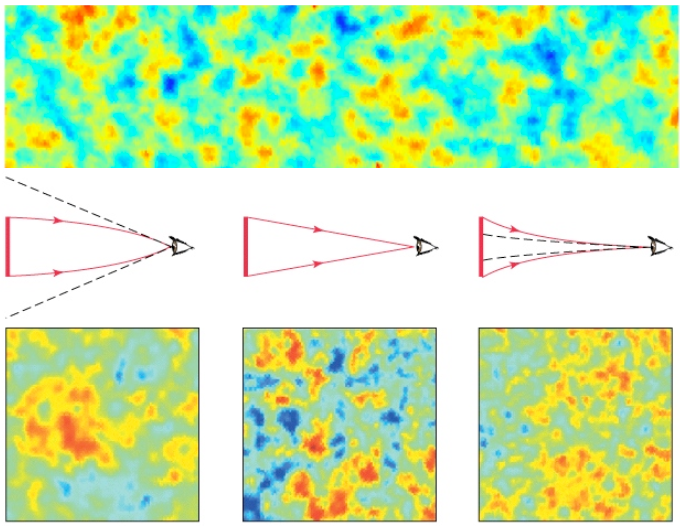 We know the redshift and the time it took for the light to reach us: 

from this we know the    
 - length of the legs of the   
    triangle 
-   the angle at which we are 
    measuring the sound horizon.
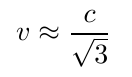 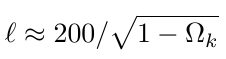 Closed: 
hot spots 
appear larger
Flat: 
appear as big as they are
Open: 
spots appear smaller
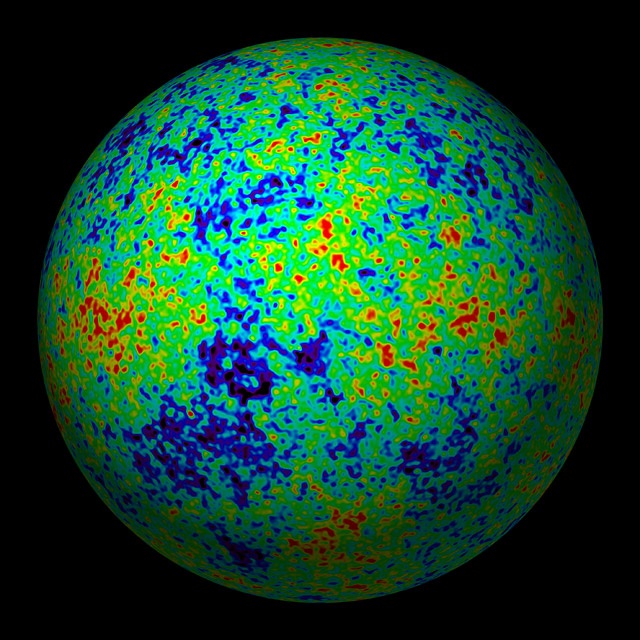 The Cosmic Tonal Ladder
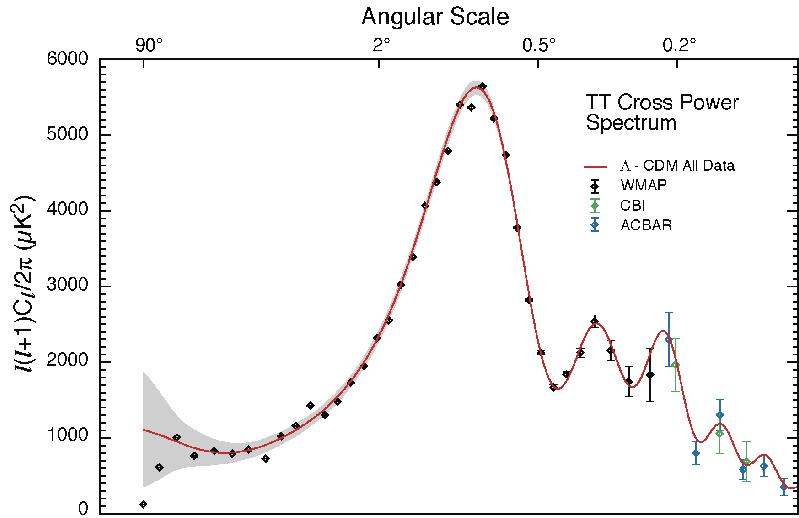 The WMAP CMB temperature
                     power  spectrum
Cosmic sound horizon
The Cosmic Microwave Background Temperature Anisotropies:
                              Universe is almost perfectly FLAT !!!!
Planck CMB Temperature Fluctuations
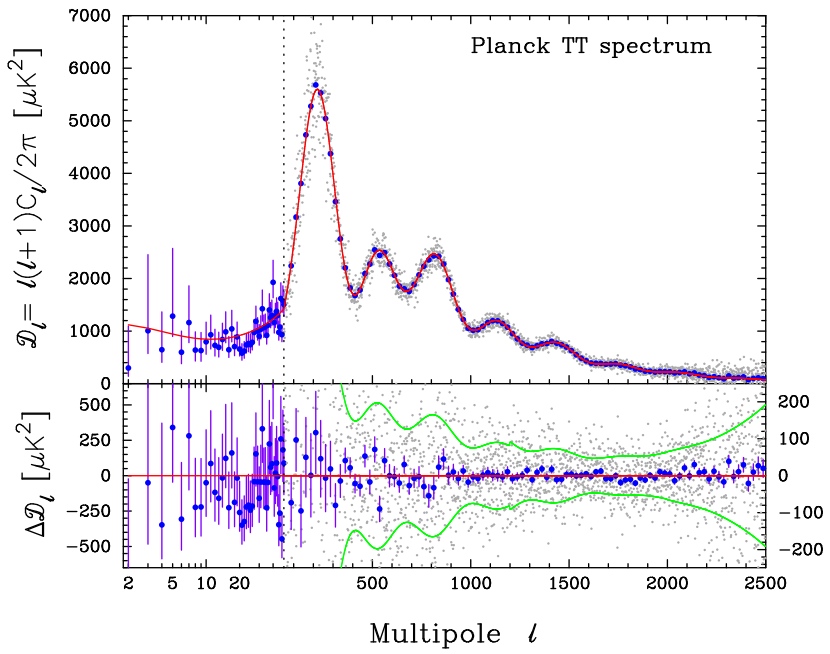 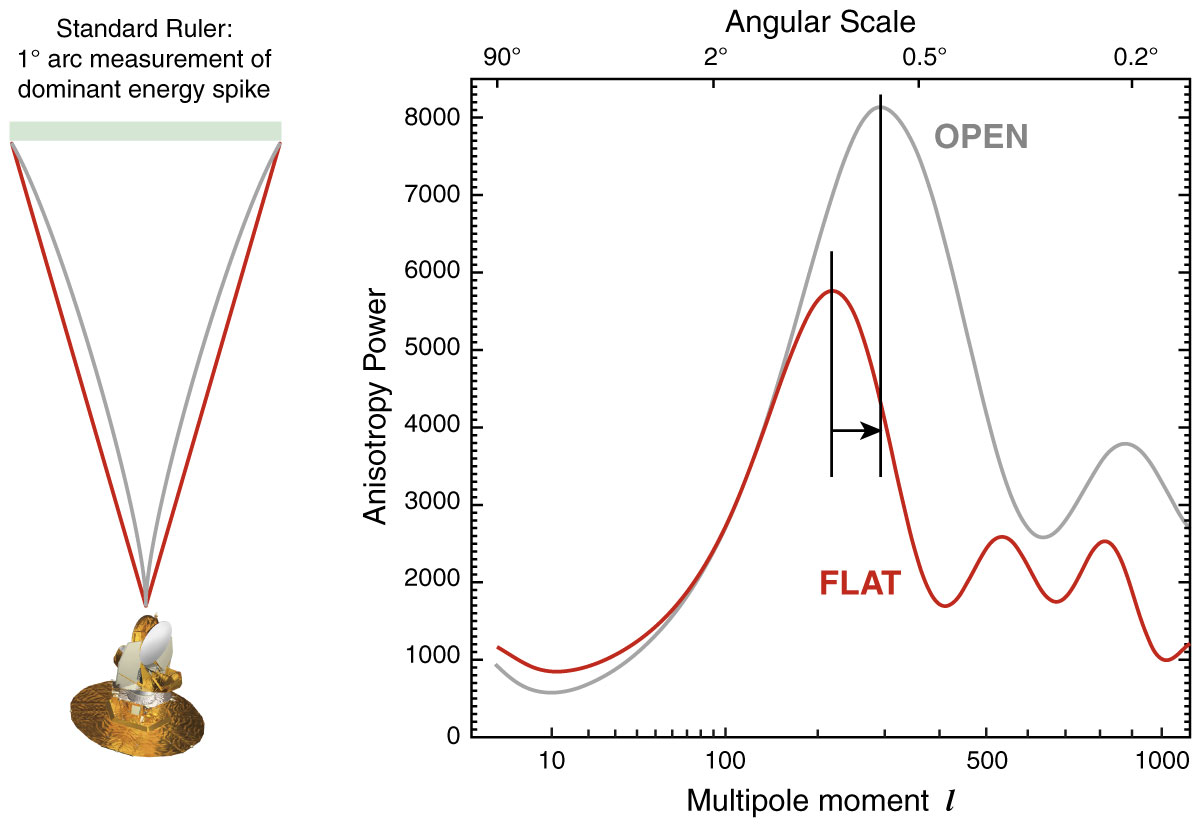 The WMAP CMB temperature
                          power spectrum
FRW Universe:  Curvature
There is a 1-1 relation between the total energy content 
of the Universe  and its curvature. From FRW equations:
Cosmic Curvature 
& 
Cosmic Density
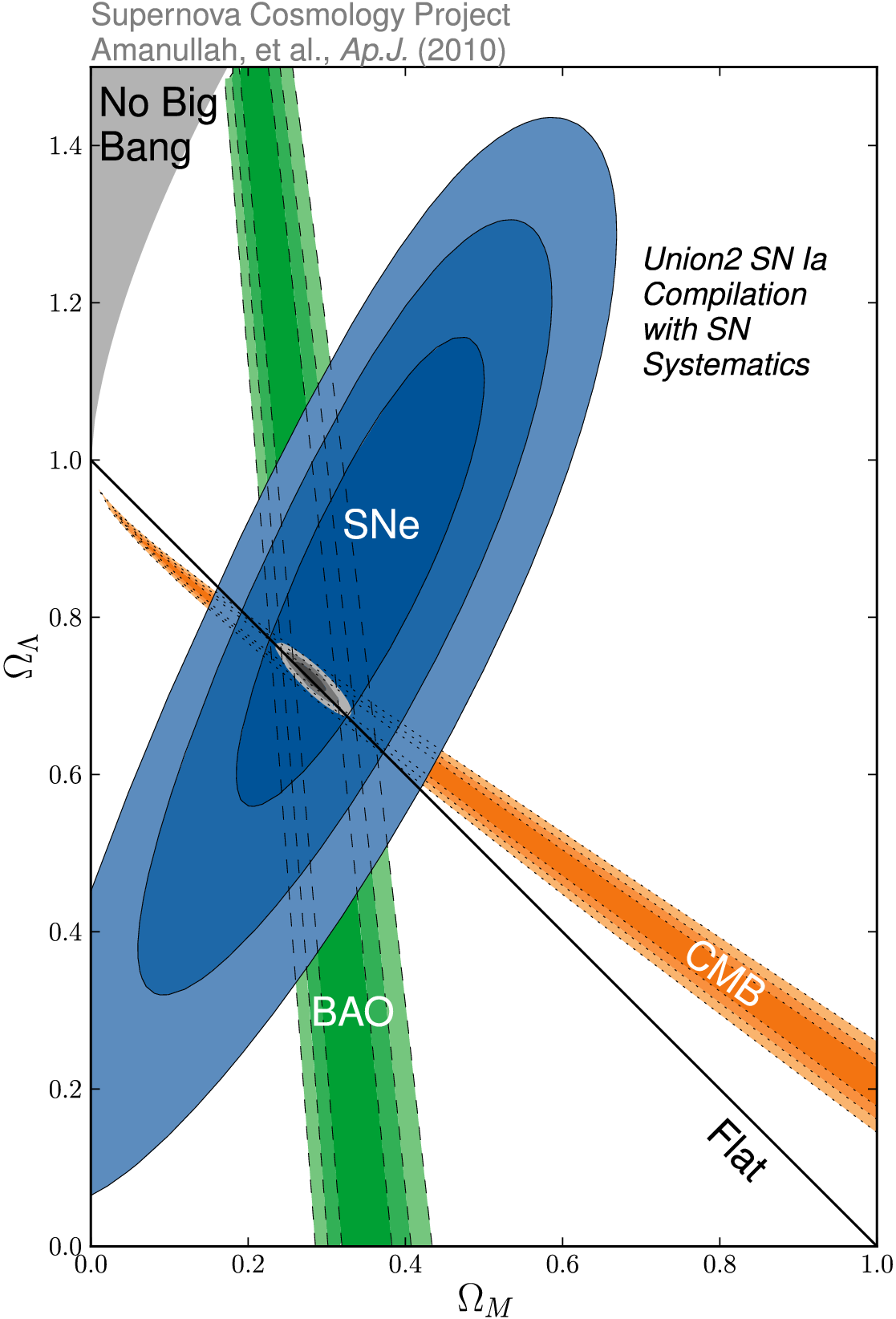 SCP  Union2  constraints  (2010)

on values of  matter density Ωm
                     dark energy density ΩΛ